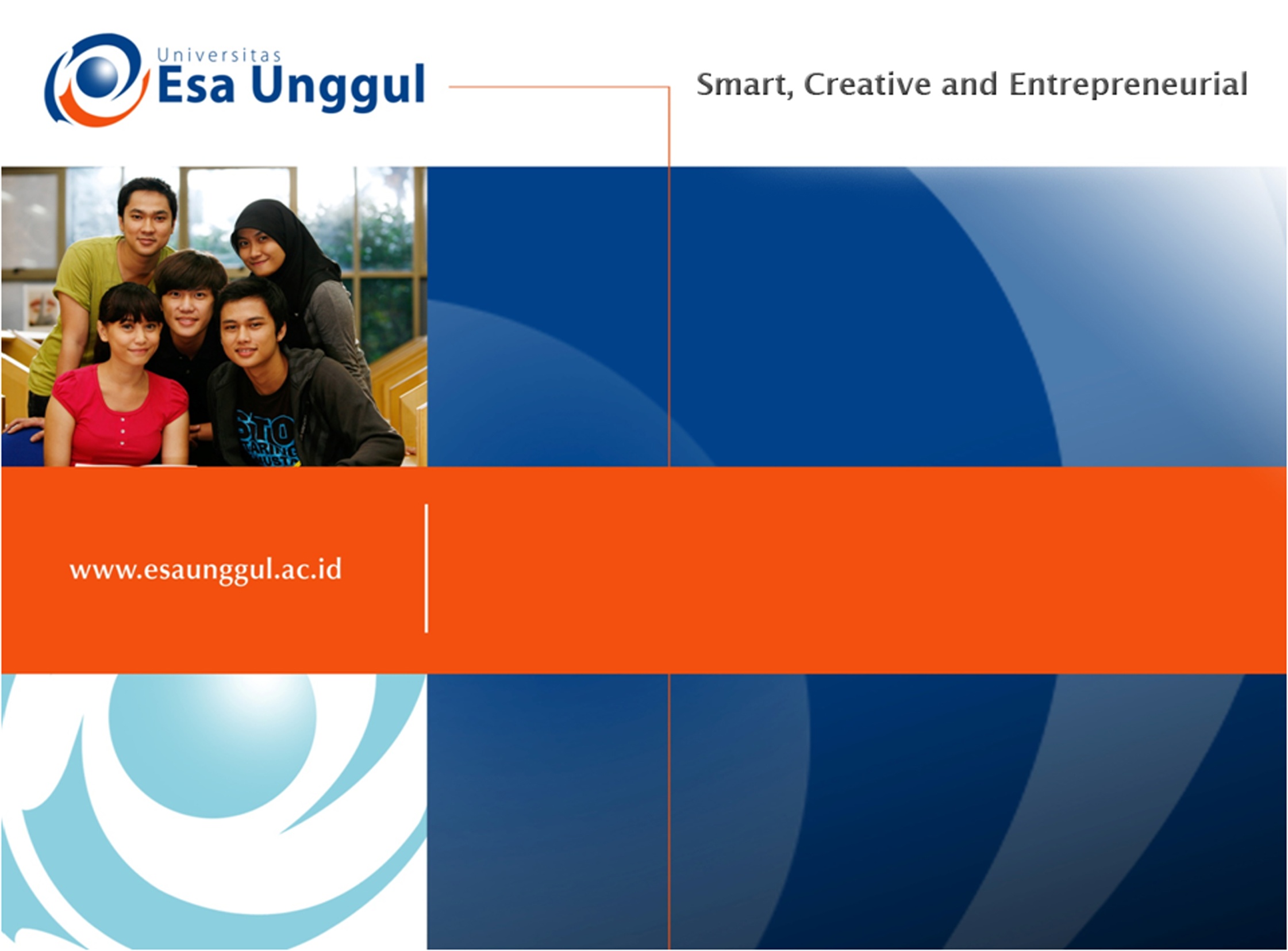 Konsep Manajemen Risiko
04-Dec-17
1
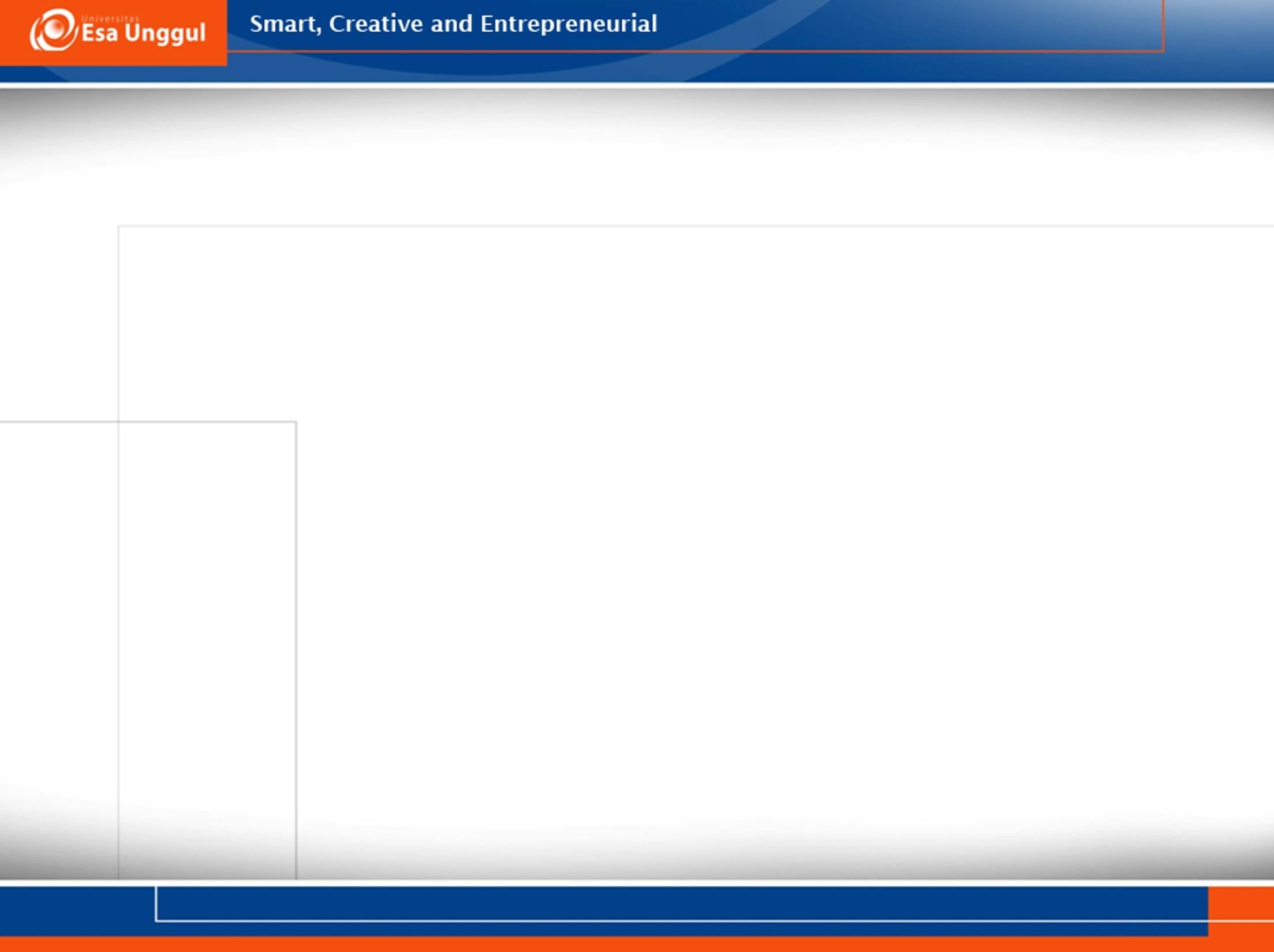 RISIKO…?
DEFINISI
“ POTENSI TERJADINYA KERUGIAN
YANG DAPAT TIMBUL DARI PROSES
KEGIATAN SAAT SEKARANG ATAU
KEJADIAN DI MASA DATANG.”
ERM, Risk Management Handbook for Health Care Organization
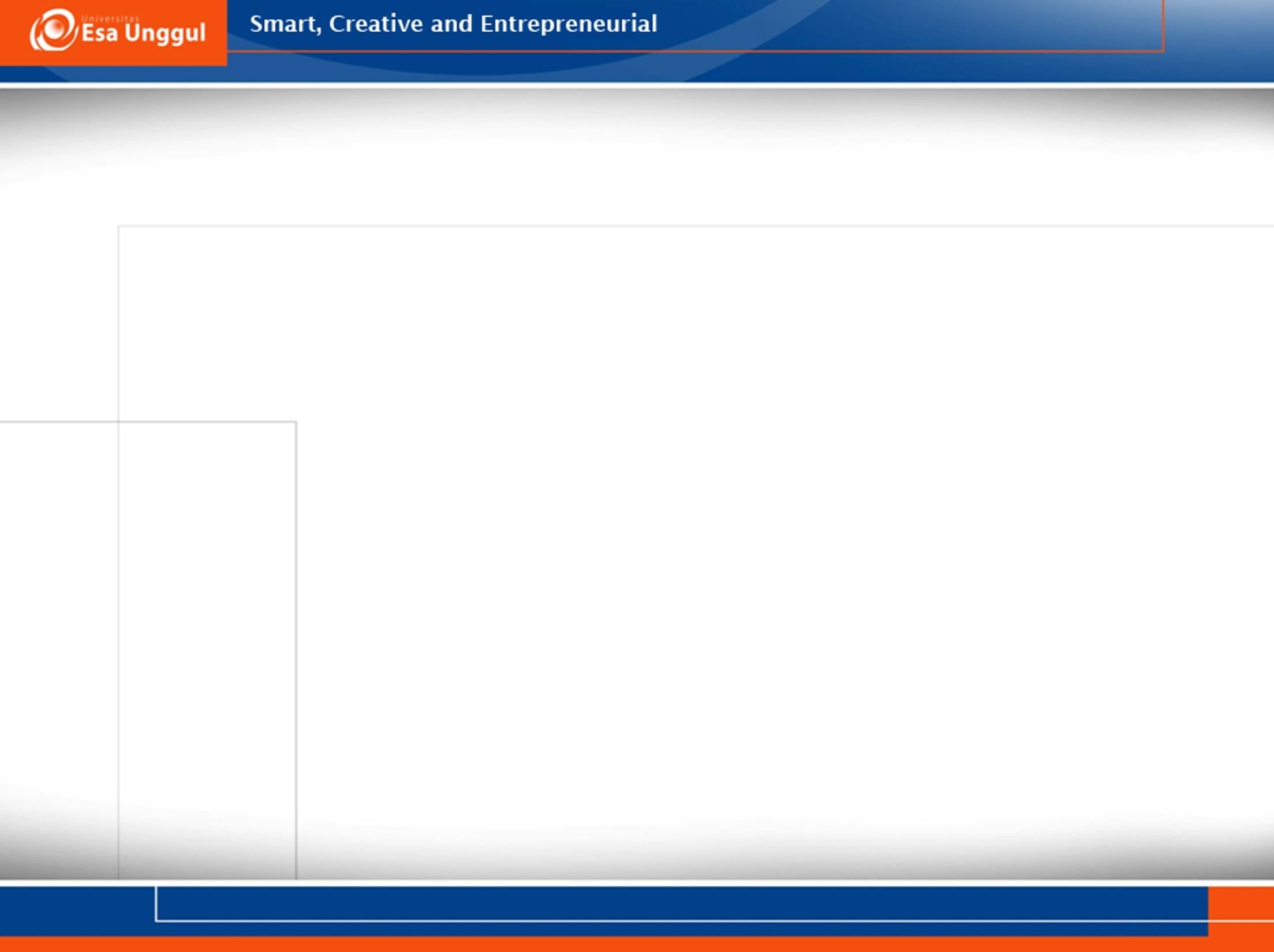 MANAJEMEN RISIKO
Adalah pendekatan proaktif untuk mengidentifikasi, menilai dan menyusun prioritas risiko, dengan tujuan untuk menghilangkan atau meminimalkan dampaknya
04-Dec-17
3
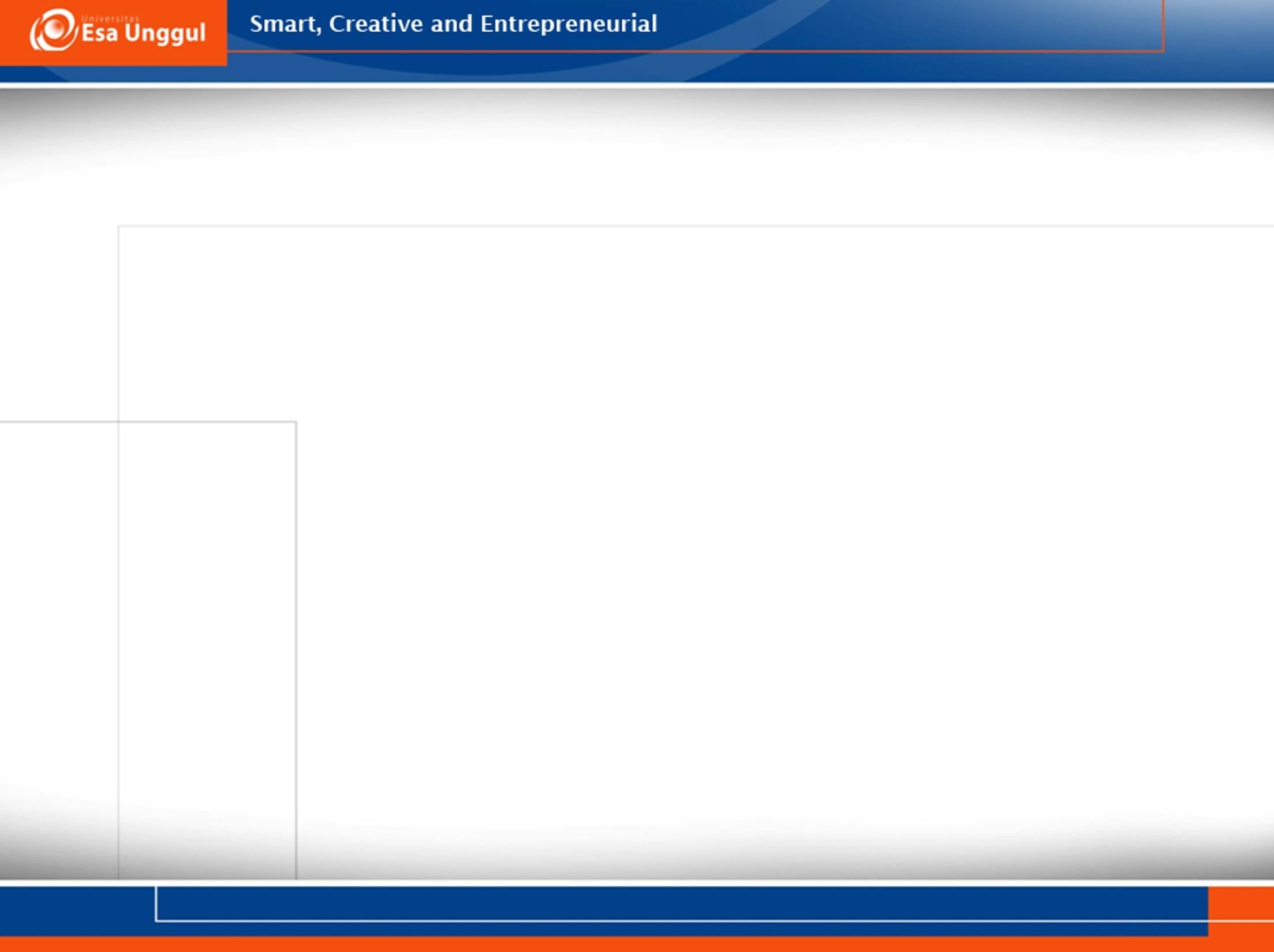 MANAJEMEN RISIKO
Usaha untuk mengetahui, menganalisa serta mengendalikan risiko dalam setiap kegiatan perusahaan untuk memperoleh efisiensi dan efektifitas yang lebih tinggi.
04-Dec-17
4
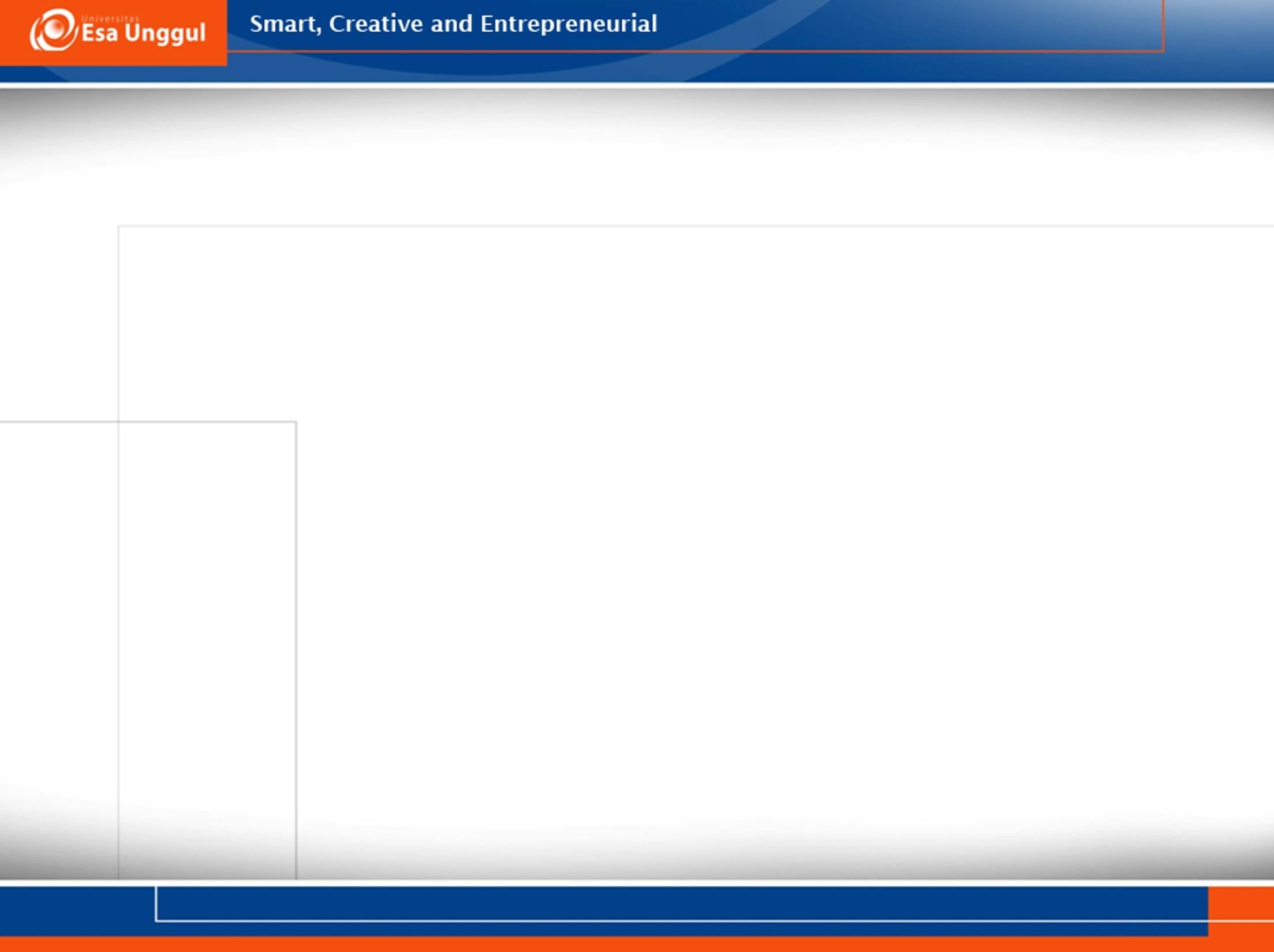 Types of Risk (sumber : Triesmann,Gustavson, Hoyt, Risk Management and Insurance, 2001
04-Dec-17
5
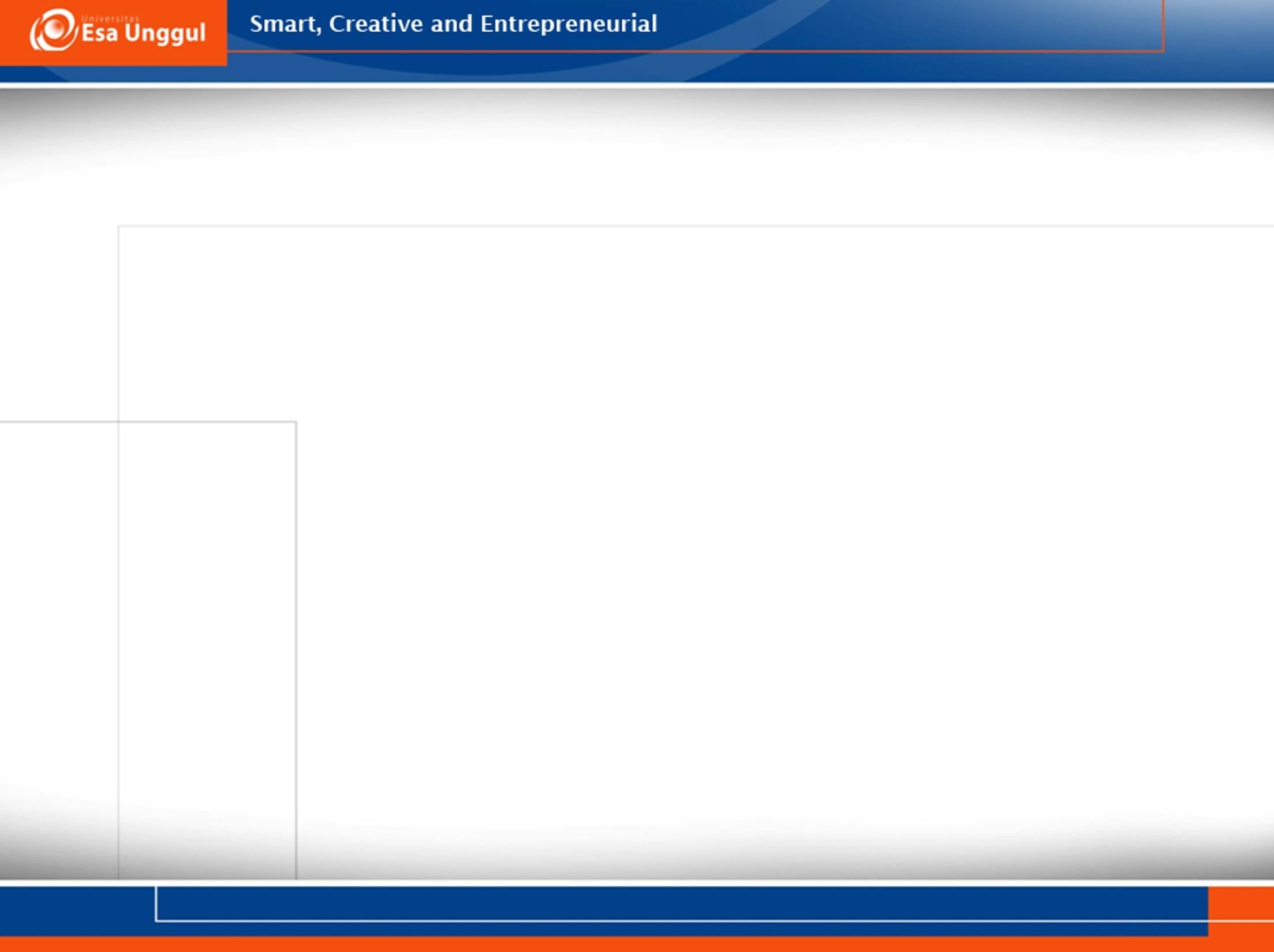 Langkah pertama untuk dapat melakukan manajemen risiko adalah mengetahui dengan pasti definisi risiko. Tanpa mengetahui apa yang dimaksud dengan risiko maka seseorang akan kesulitan dan mungkin tidak dapat melakukan menajemen risiko
04-Dec-17
6
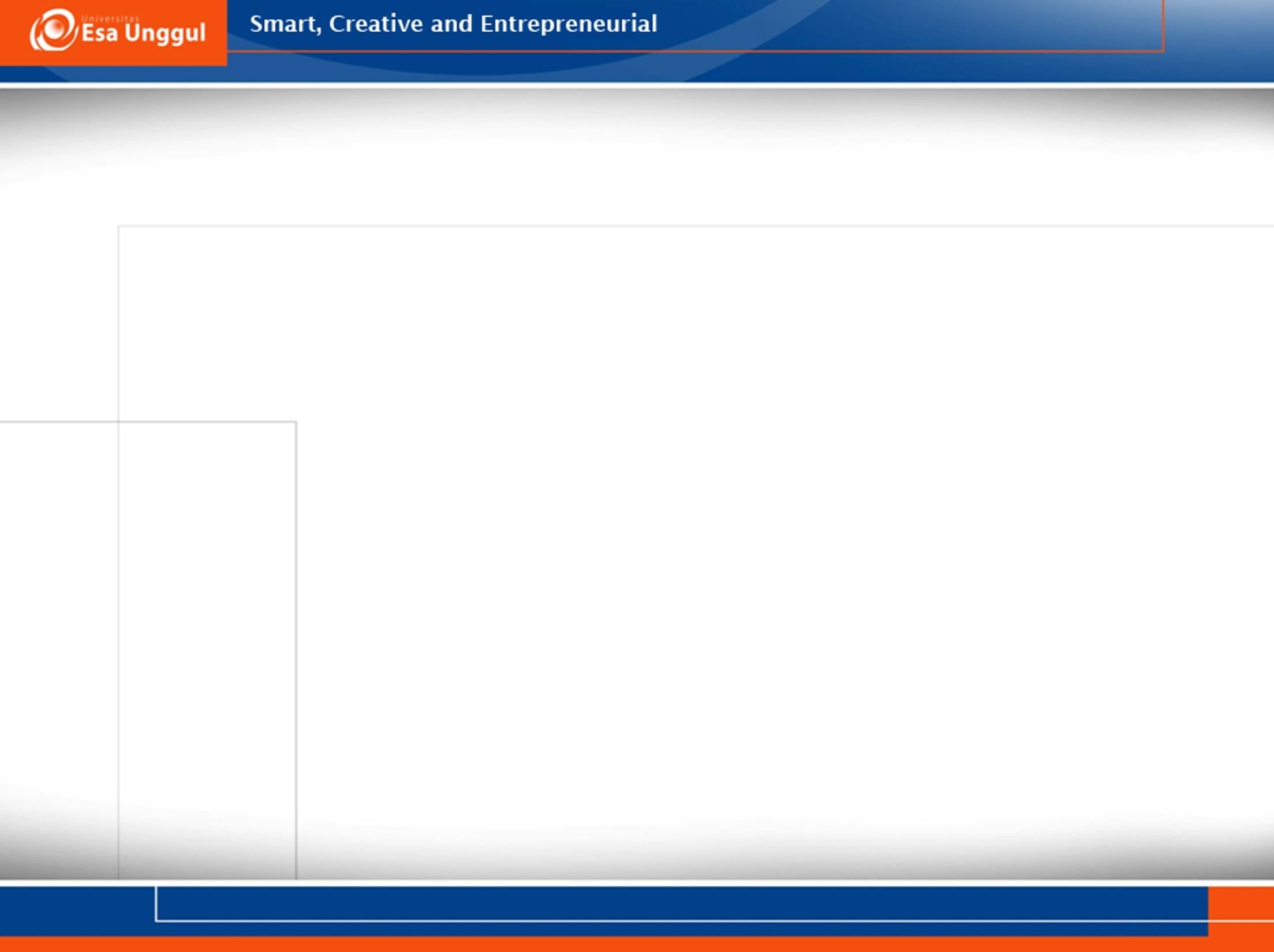 Risiko Murni
Jika suatu ketidakpastian terjadi, maka kejadian tersebut pasti menimbulkan kerugian. Tidak ada kemungkinan kejadian akan menghasilkan keuntungan.
Contoh : barang rusak karena terbakar, barang terhanyut banjir, seorang kepala keluarga meninggal karena kecelakaan dalam usia muda produktif.
04-Dec-17
7
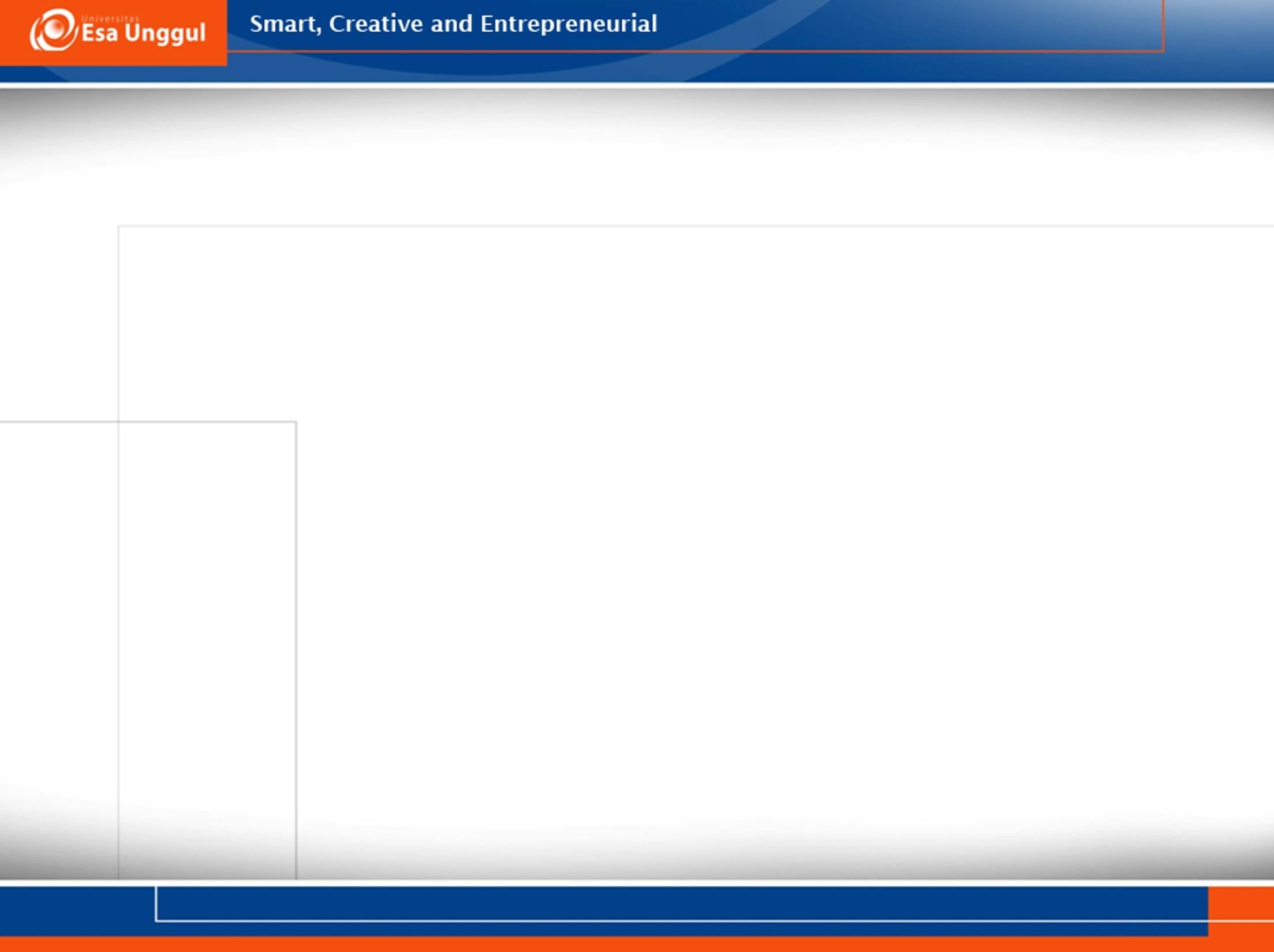 Risiko Spekulasi
Ketidakpastian apakah akan terjadi untung atau kerugian.
Contoh : keputusan perusahaan venture capitalis dan berbagai macam keputusan investasi. Keputusan investasi dapat menghasilkan untung tetapi dapat juga menimbulkan kerugian.
04-Dec-17
8
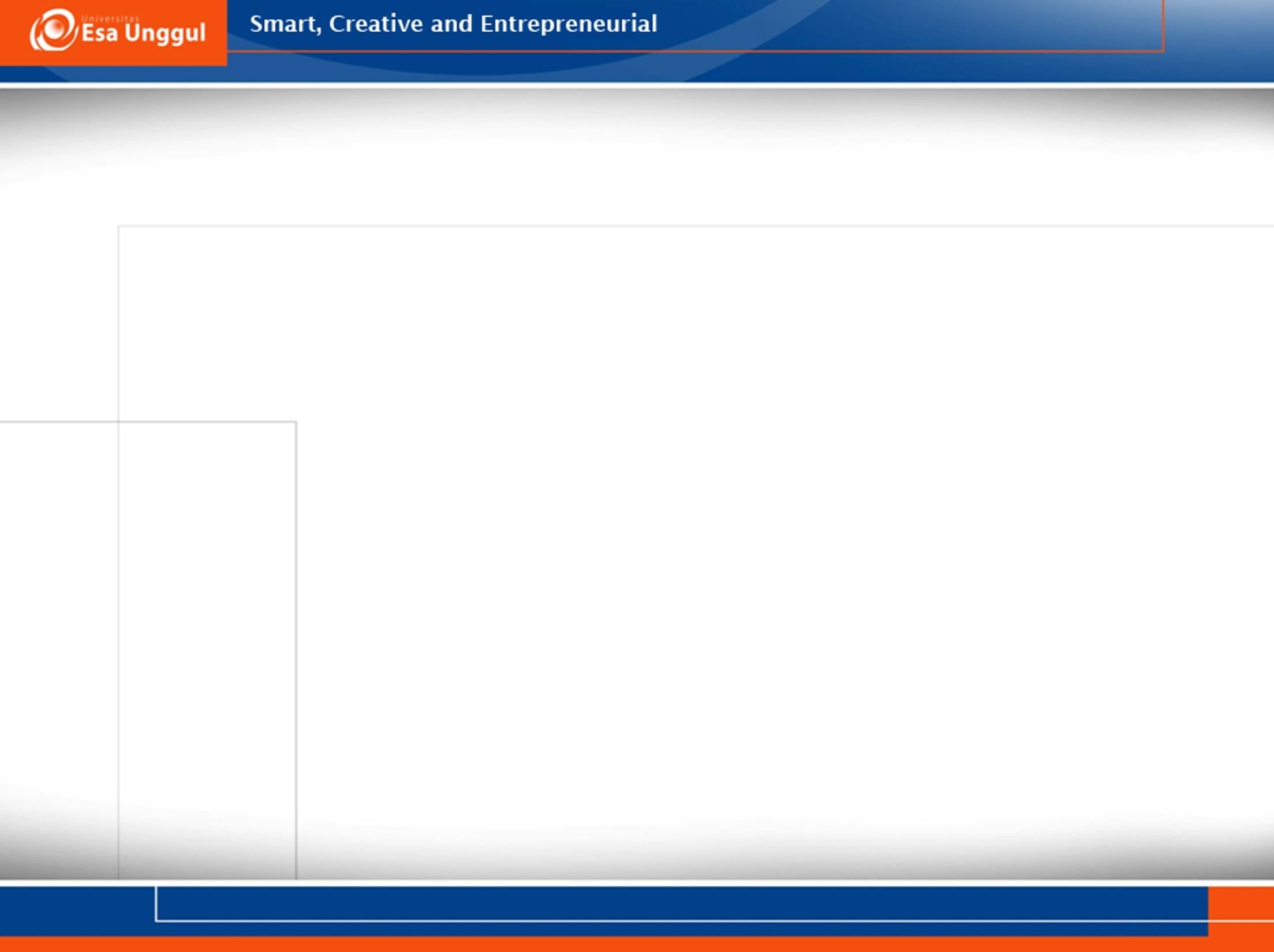 Risiko murni dan risiko spekulasi muncul dalam berbagai situasi.
Risiko spekulasi dapat berubah jadi risiko murni
Contoh : perusahaan membeli tanah untuk mendirikan perusahaan dengan risiko spekulasi. Namun dikemudian hari, diketahui tanah tersebut mengandung gas beracun. Dengan adanya bahaya polusi ini perusahaan dihadapkan pada risiko murni baru.
04-Dec-17
9
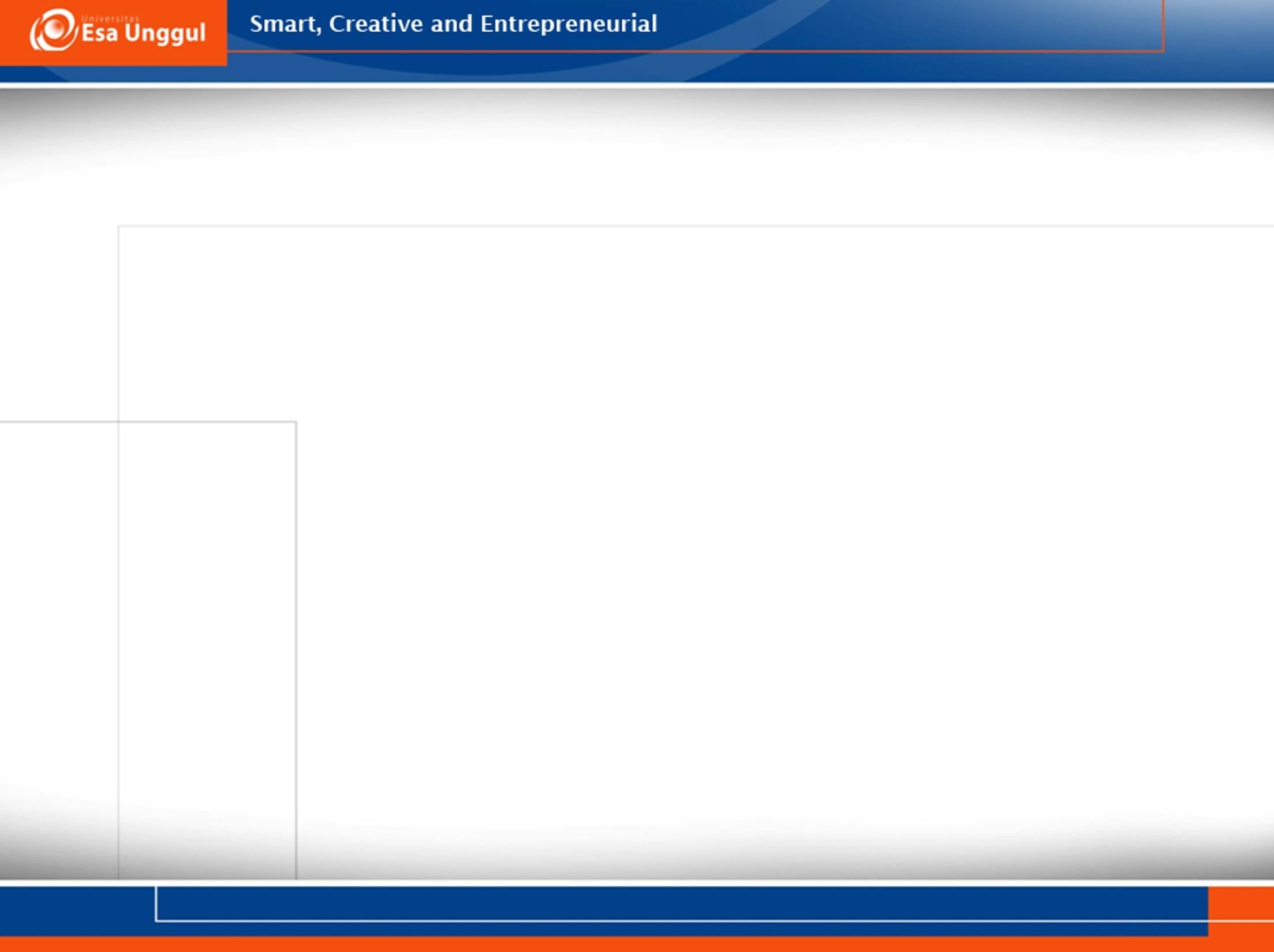 Risiko statis
Mungkin sifatnya murni atau spekulatif, asalnya dari masyarakat yang tidak berubah yang berada dalam keseimbangan stabil. 
Contoh risiko murni statis : ketidakpastian dari terjadinya sambaran petir, angin topan.
Contoh risiko spekulasi statis : menjalankan bisnis dalam ekonomi stabil
04-Dec-17
10
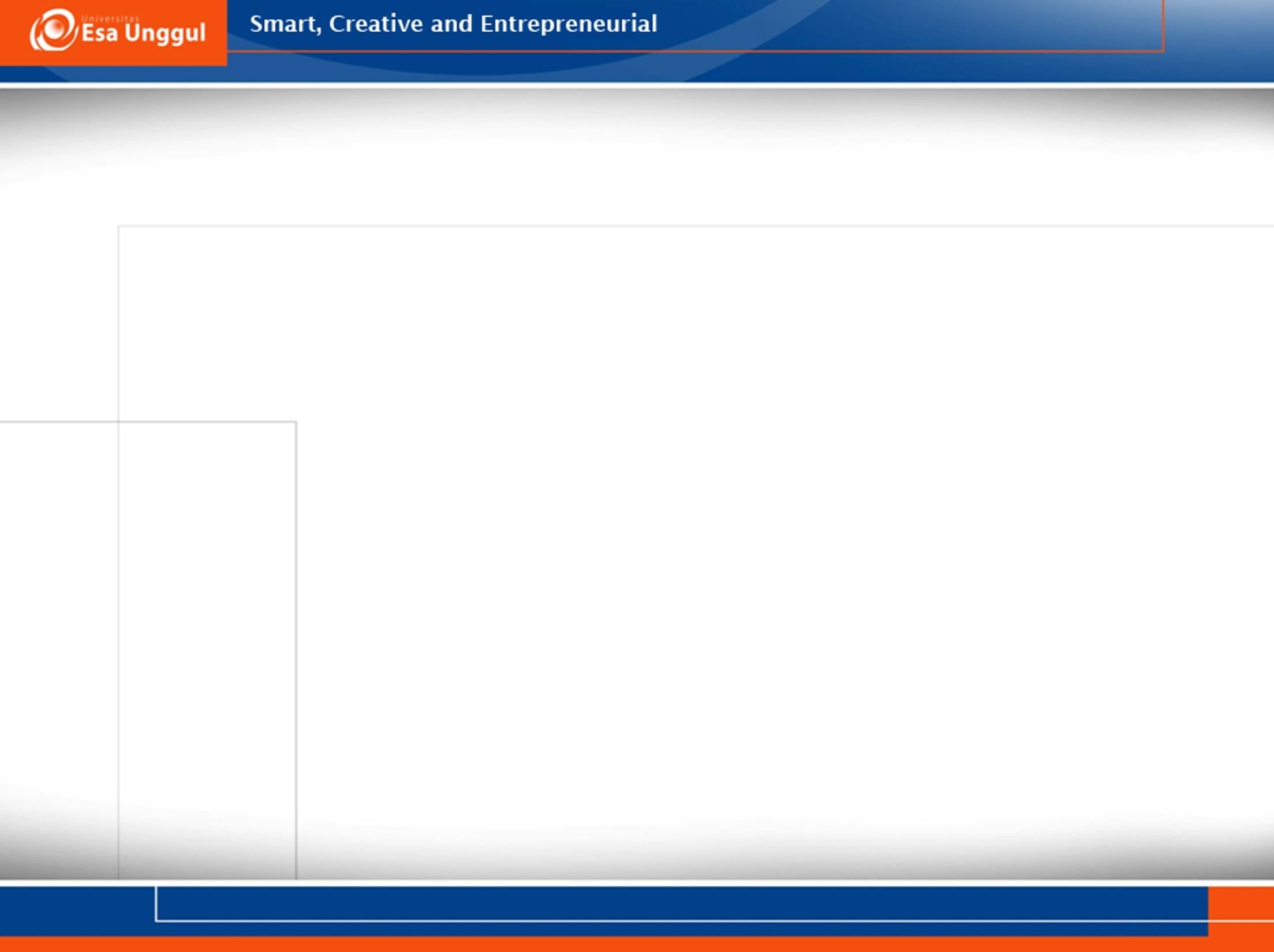 Risiko dinamis
Timbul karena terjadi perubahan dalam masyarakat.
Contoh sumber risiko dinamis : urbanisasi, perkembangan teknologi yang kompleks, perubahan undang undang dan peraturan pemerintah
04-Dec-17
11
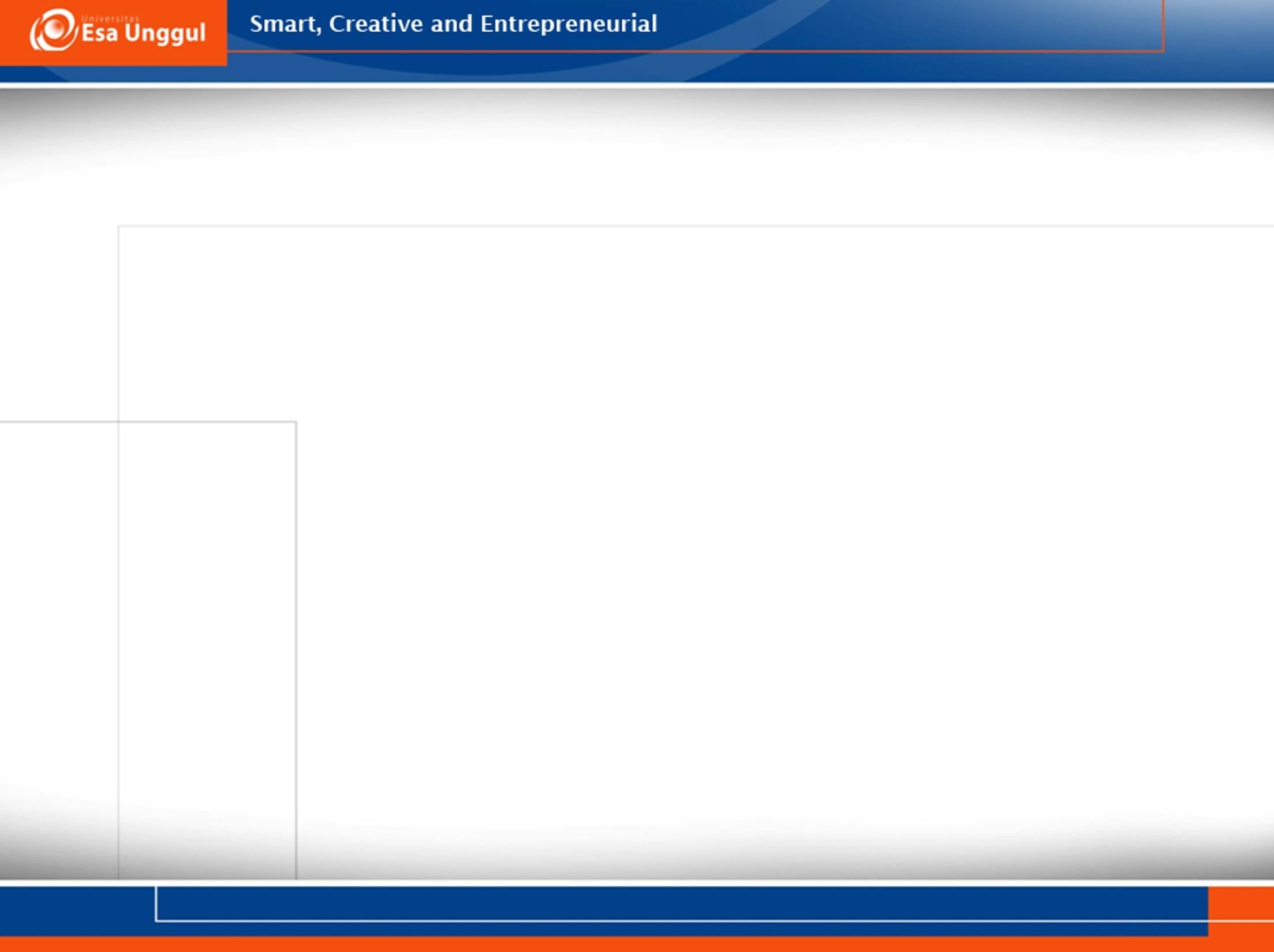 Risiko statis dan dinamis tidak independent
Semakin tinggi risiko dinamis, dapat meningkatkan risiko statis jenis tertentu
Contoh : ketidakpastian kerugian yang terkait dengan perubahan cuaca dianggap risiko statis. Namun pencemaran lingkungan akibat meningkatnya industrialisasi dapat mempengaruhi pola musim (cuaca) global dan karenanya meningkatkan sumber risiko statis.
04-Dec-17
12
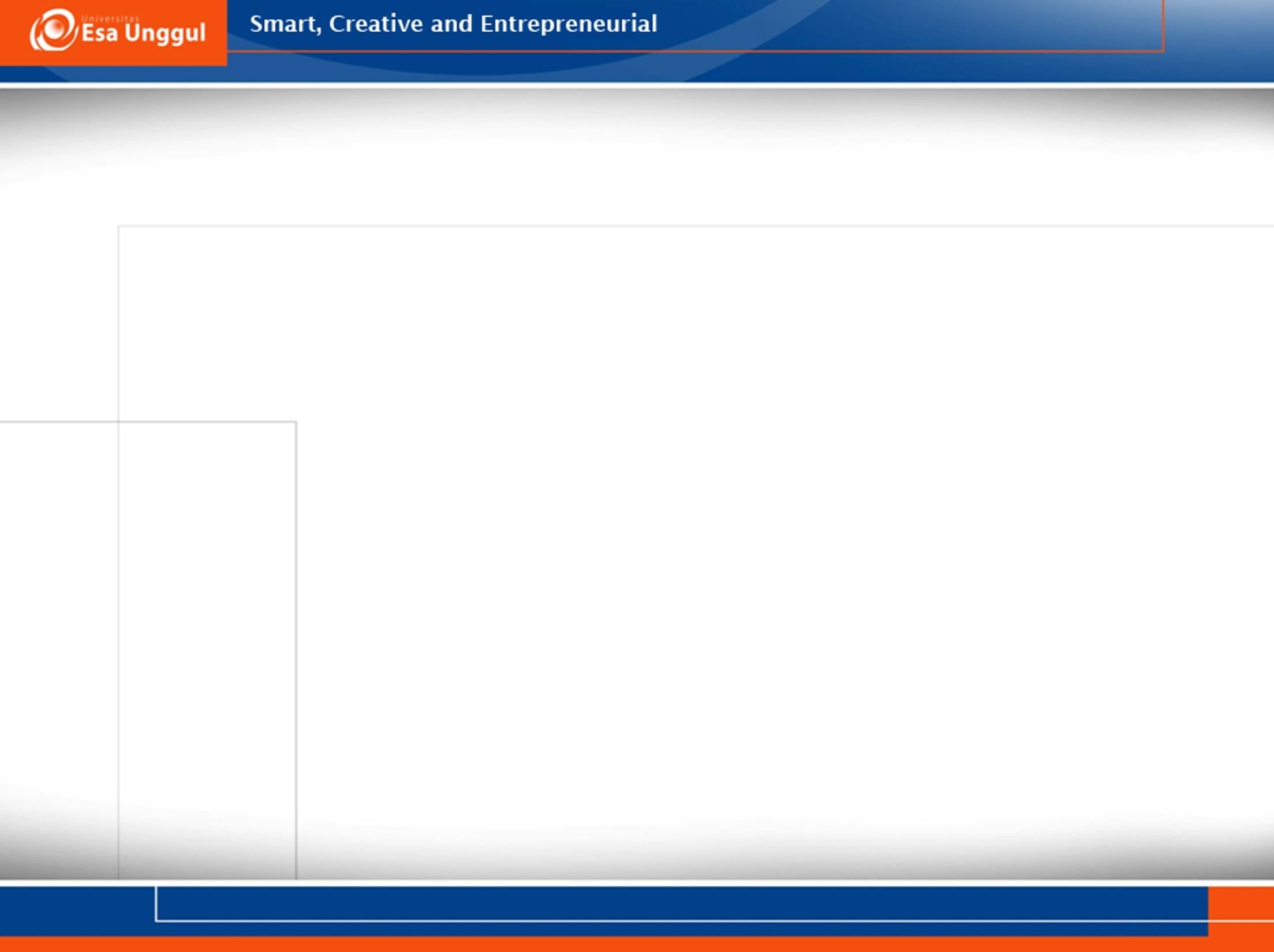 MANAJEMEN RISIKO DI UNIT KERJA RMIK
04-Dec-17
IDENTIFIKASI  RISIKO 
ASESMEN RISIKO
13
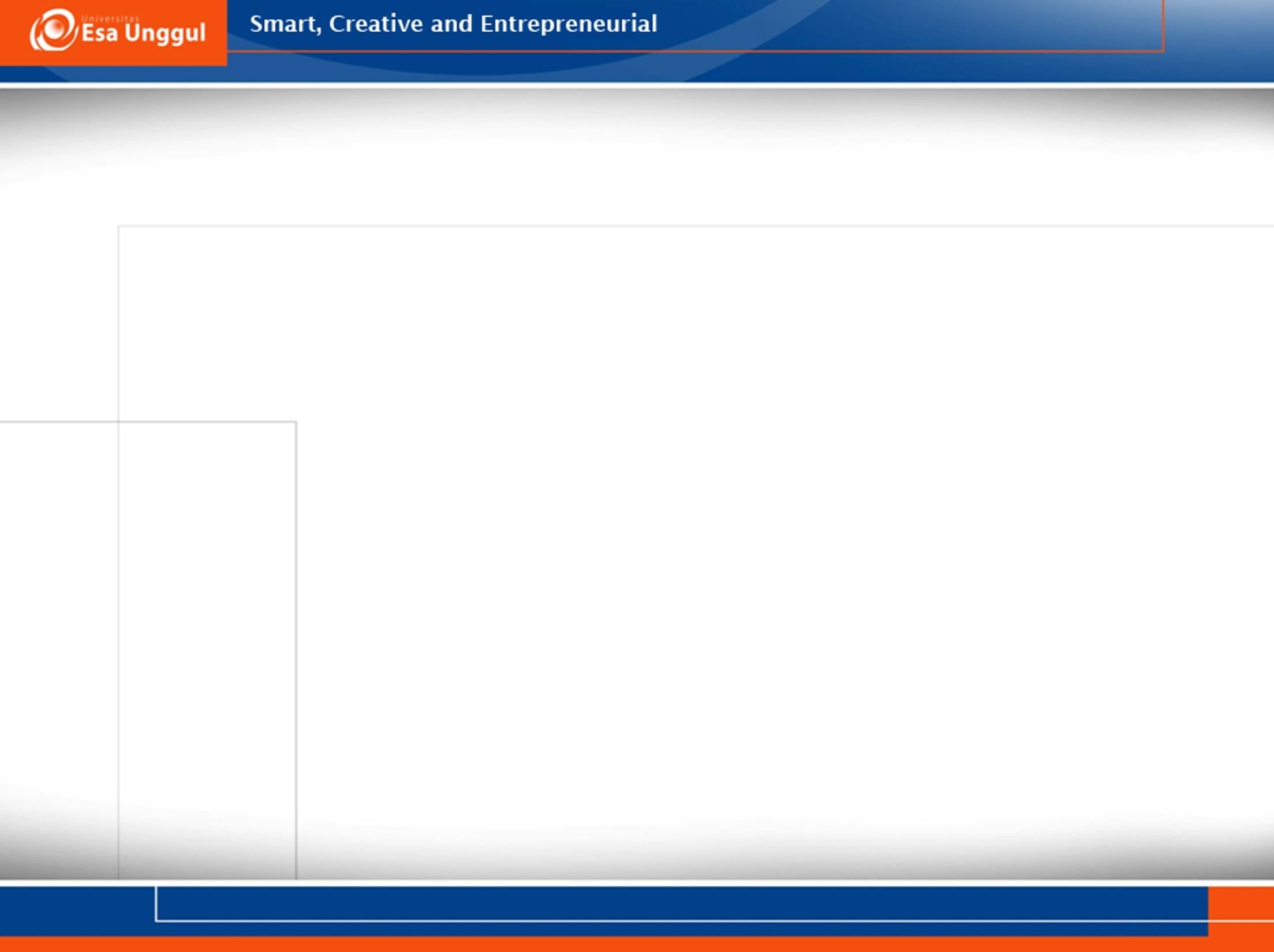 TATA LAKSANA
Identifikasi Risiko
Menentukan prioritas risiko Rumus
Tentukan respon rumah sakit
Kelola kasus risiko  minimalkan risiko:
Pengendalian
Penanganan
04-Dec-17
14
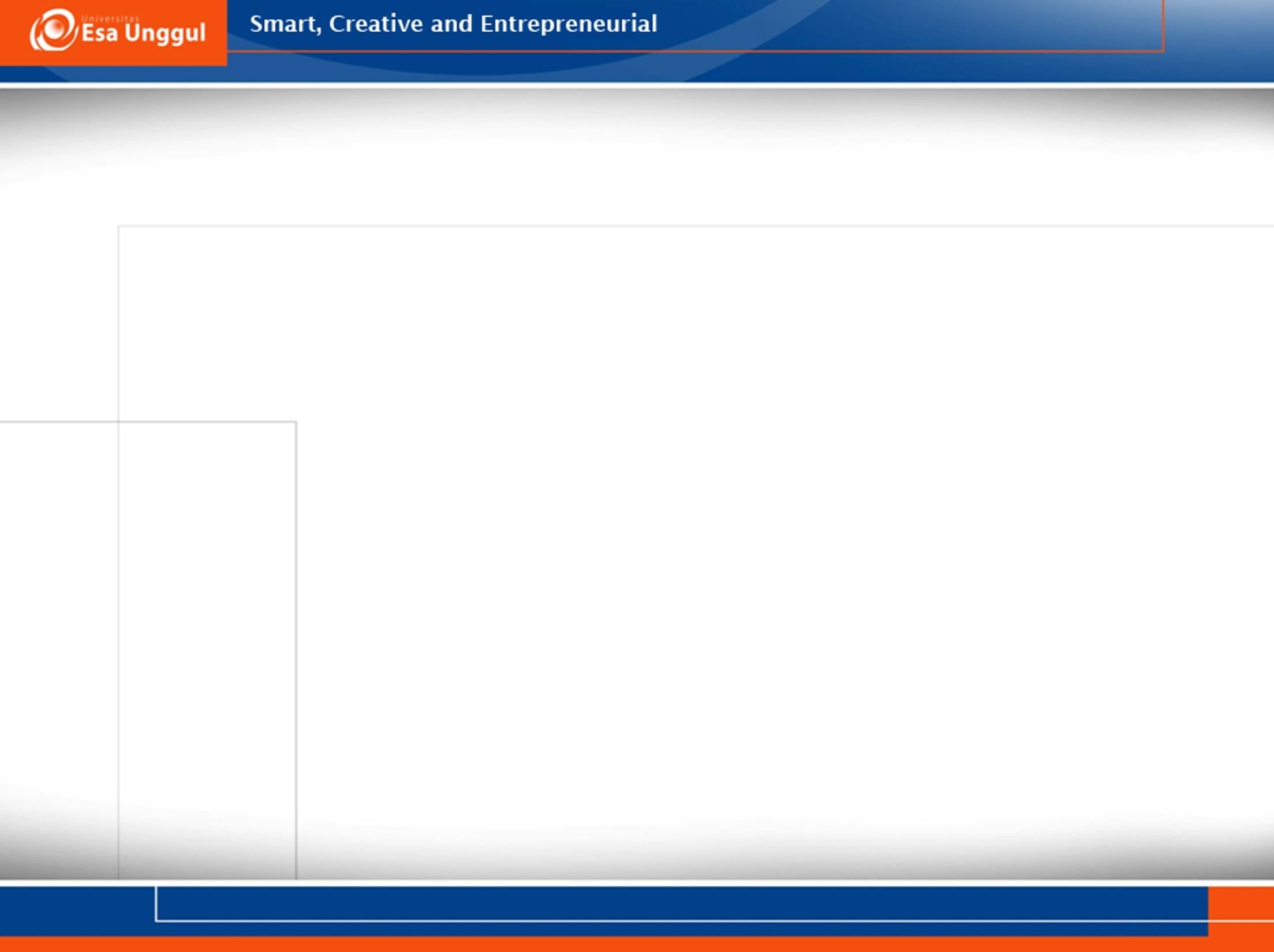 IDENTIFIKASI RISIKO
Dilakukan dengan:
Melihat potensi adanya suatu kejadian yang berdampak negatif dan mempengaruhi pencapaian tujuan yang diinginkan. 
Tentukan prioritas risiko untuk membantu proses pengambilan keputusan berdasarkan hasil analisis risiko.
04-Dec-17
15
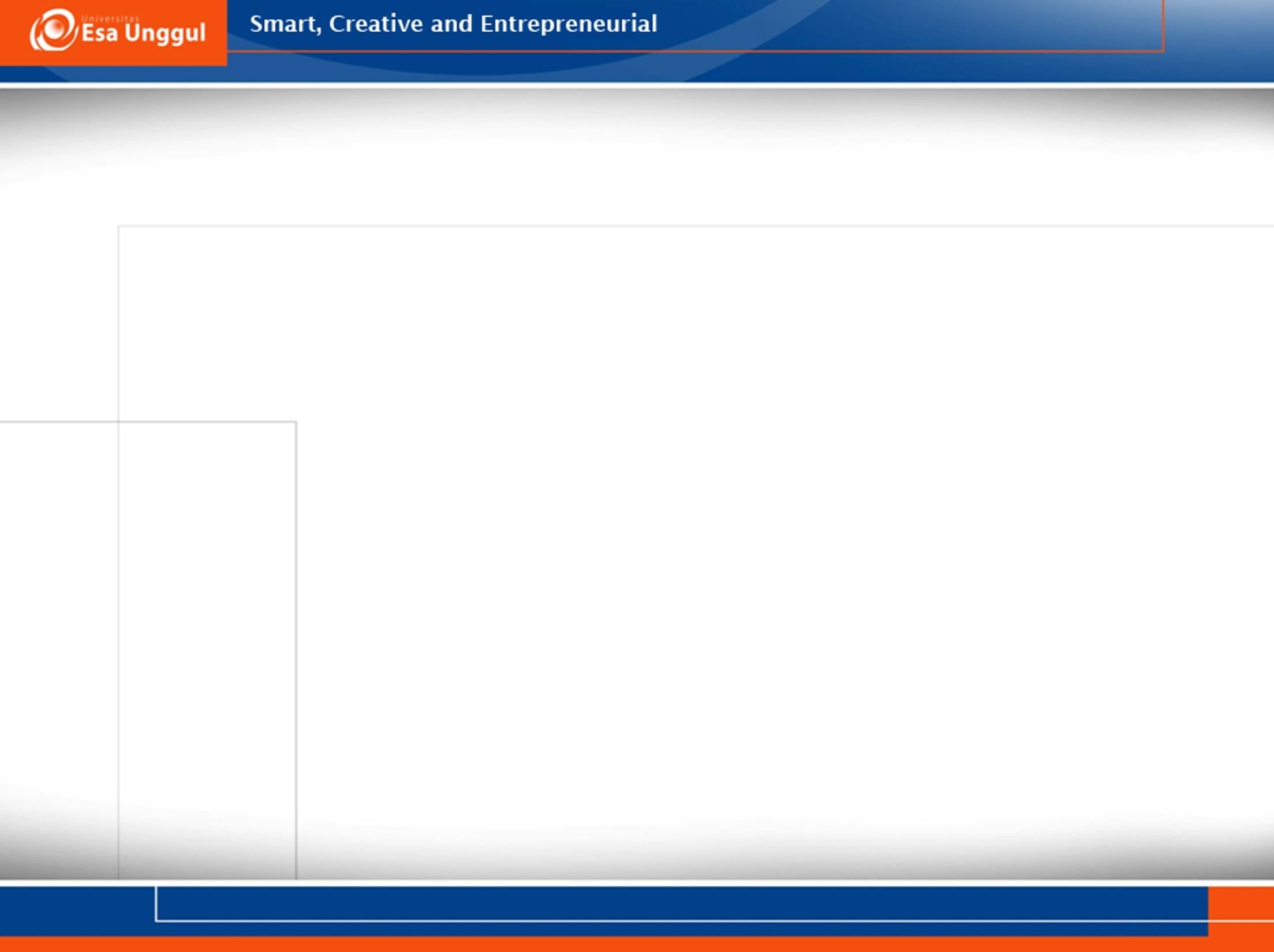 IDENTIFIKASI  RISIKO
04-Dec-17
Usaha mengidentifikasi situasi yg dapat menyebabkan cedera, tuntutan atau kerugian secara finansial
	Instrumen:
Laporan KTD, KNC, sentinel, dll
Review  RM (memeriksa RM utk mencari penyimpangan pd praktik & prosedur)
Pengaduan pelanggan
16
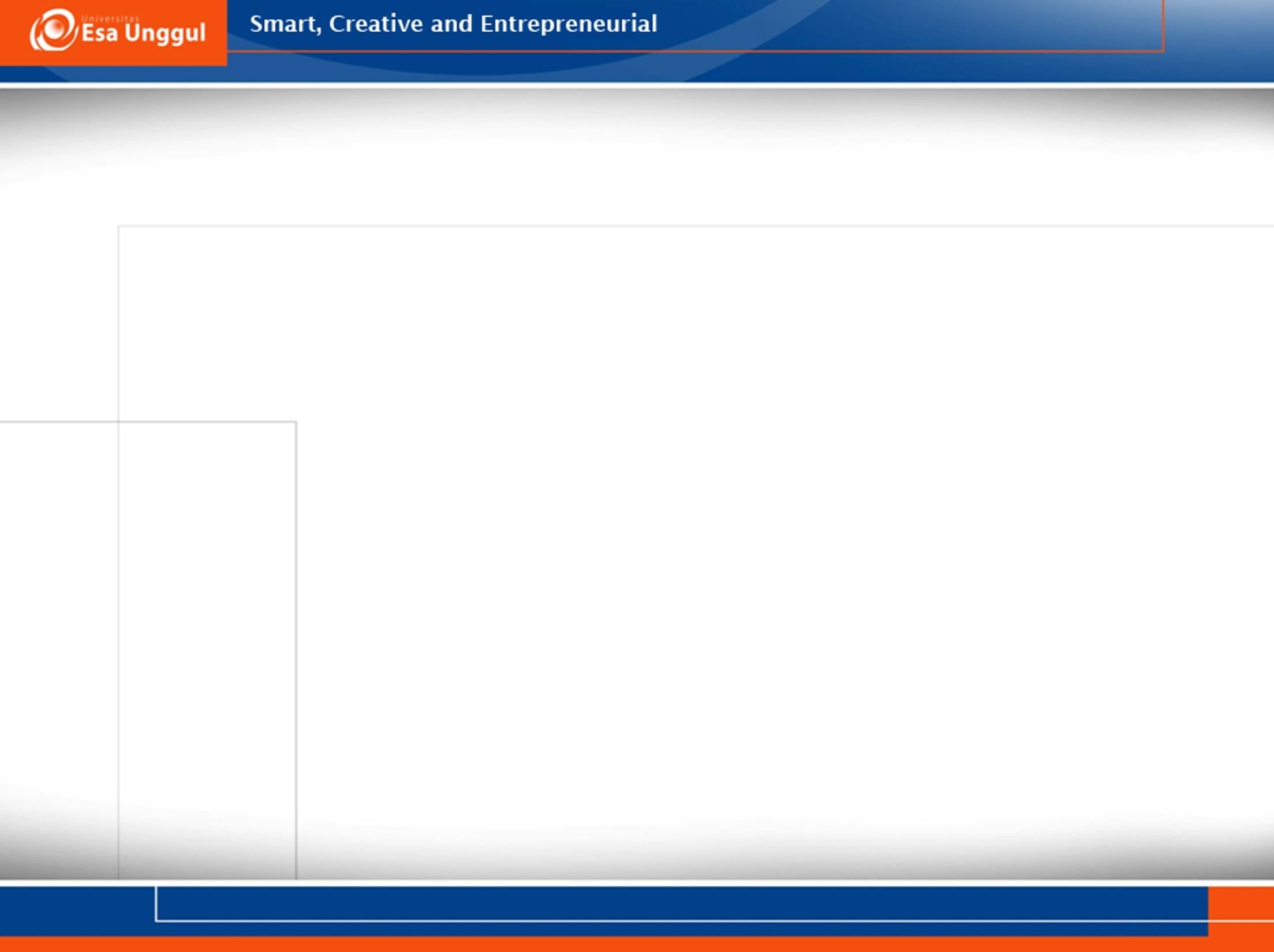 ASESMEN RISIKO
04-Dec-17
Proses utk membantu organisasi menilai ttg luasnya risiko yg dihadapi, kemampuan mengontrol frekuensi dan dampak risiko
RSstandar yg berisi program asesmen risiko tahunan dan pencatatanrisk register
17
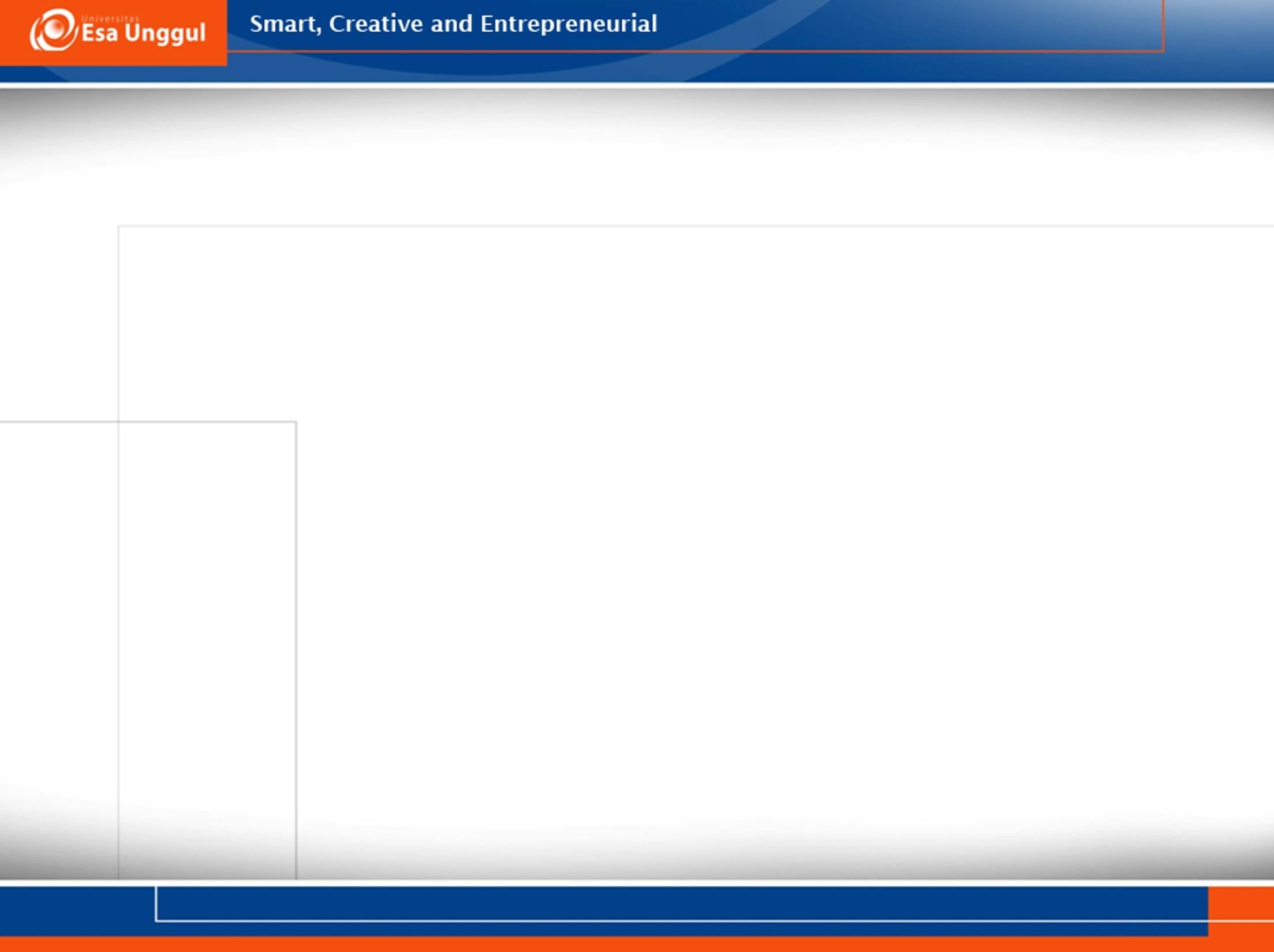 ASESMEN RISIKO
04-Dec-17
REGISTER RISIKO:
Risiko yg teridentifikasi dalam 1 th
Informasi insiden KP, klaim litigasi dan keluhan, investigasi eksternal & internal, asesmen eksternal & internal dan akreditasi
Informasi potensial risiko maupun risiko
18
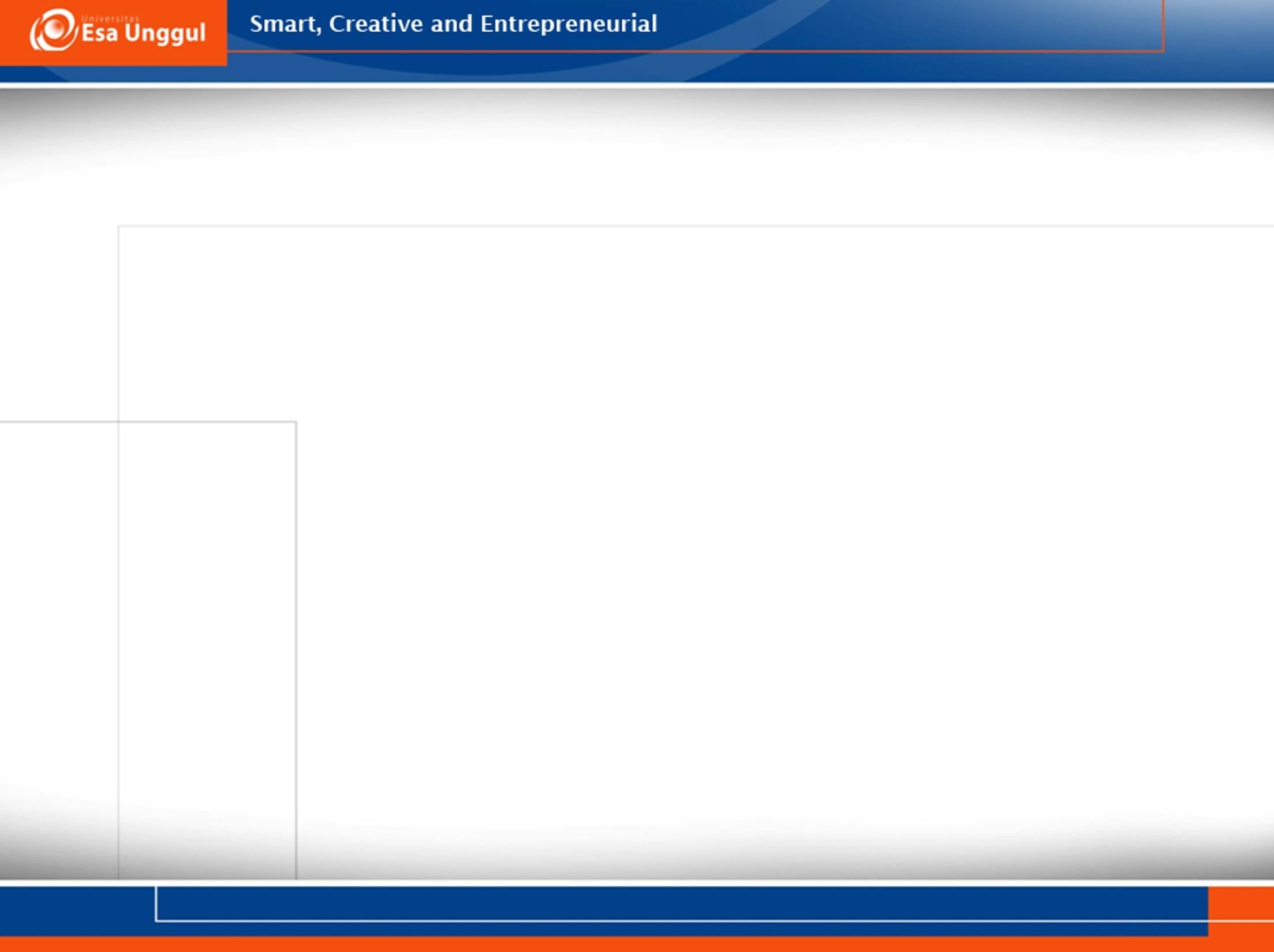 ASESMEN RISIKO
04-Dec-17
Harus dilakukan oleh seluruh staf dan semua pihak yg terlibat termasuk pasien dan publik 
Area asesment:
Operasional
Keuangan
Sumber daya manusia
Stratejik
Hukum/kebijakan
Teknologi
19
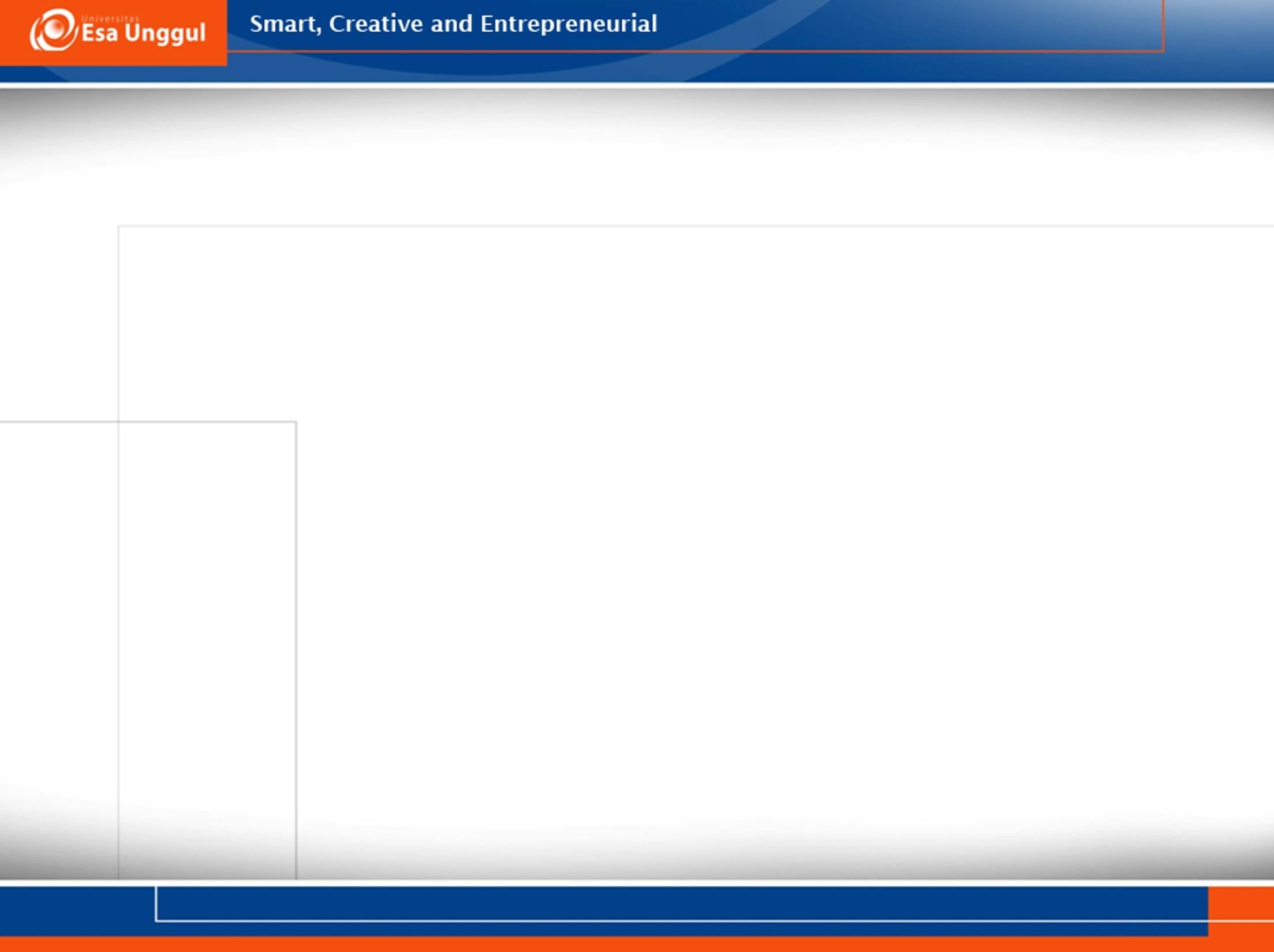 ANALISIS RISIKO
Analisis risiko dilakukan  dengan menghitung asumsi probabilitas kejadian (PELUANG),  besaran dampak  (AKIBAT) dan asumsi frekuensi terjadi (FREKUENSI)
Score/tingkat risiko adalah hasil perkalian RISIKO= P x F x A
04-Dec-17
20
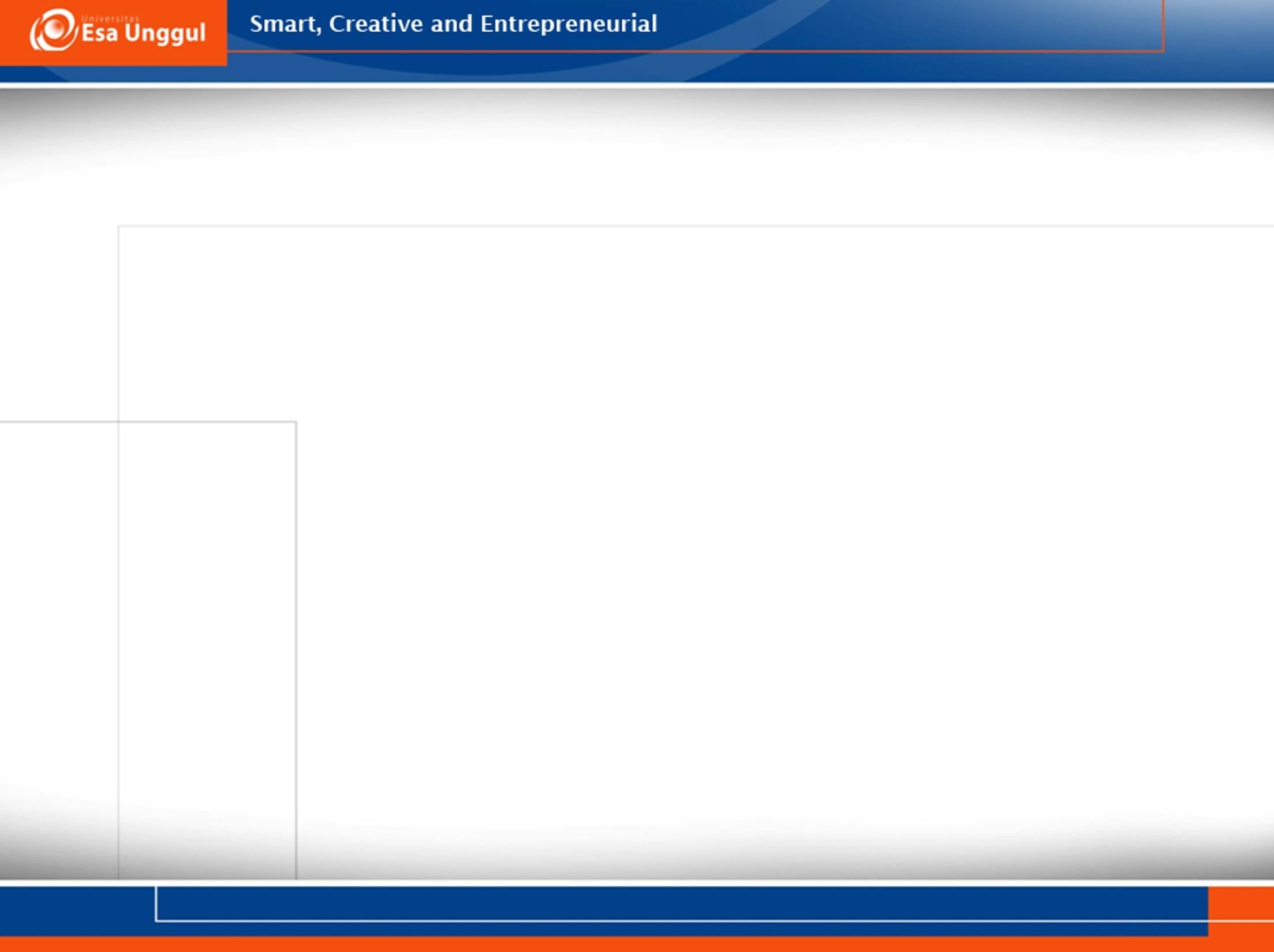 MENENTUKAN PRIORITAS RISIKO
TINGKAT RISIKO = PELUANG  X  FREKUENSI PAJANAN  X  AKIBAT
KRITERIA PELUANG (P)
04-Dec-17
21
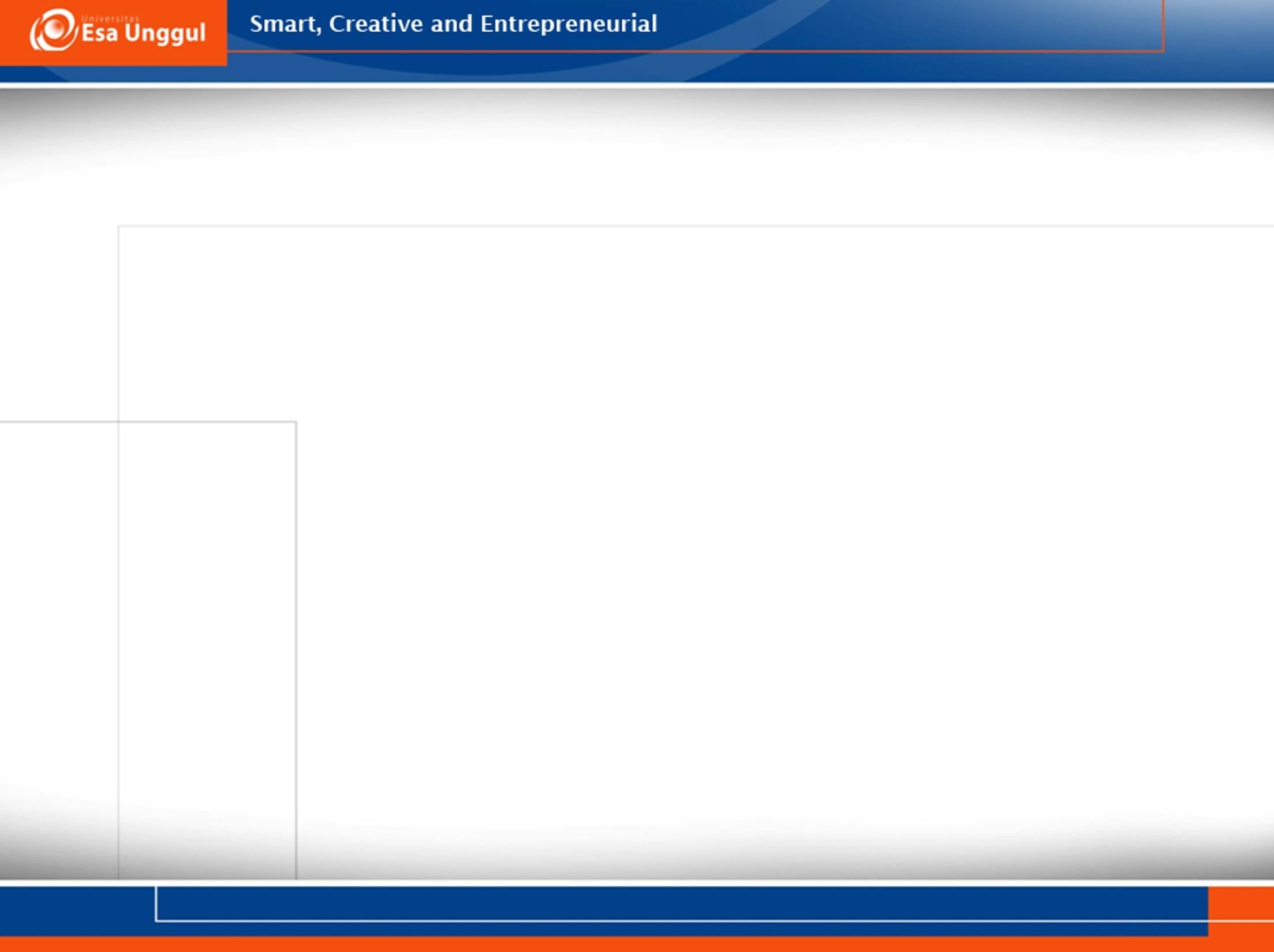 KRITERIA FREKUENSI PAJANAN (F)
04-Dec-17
22
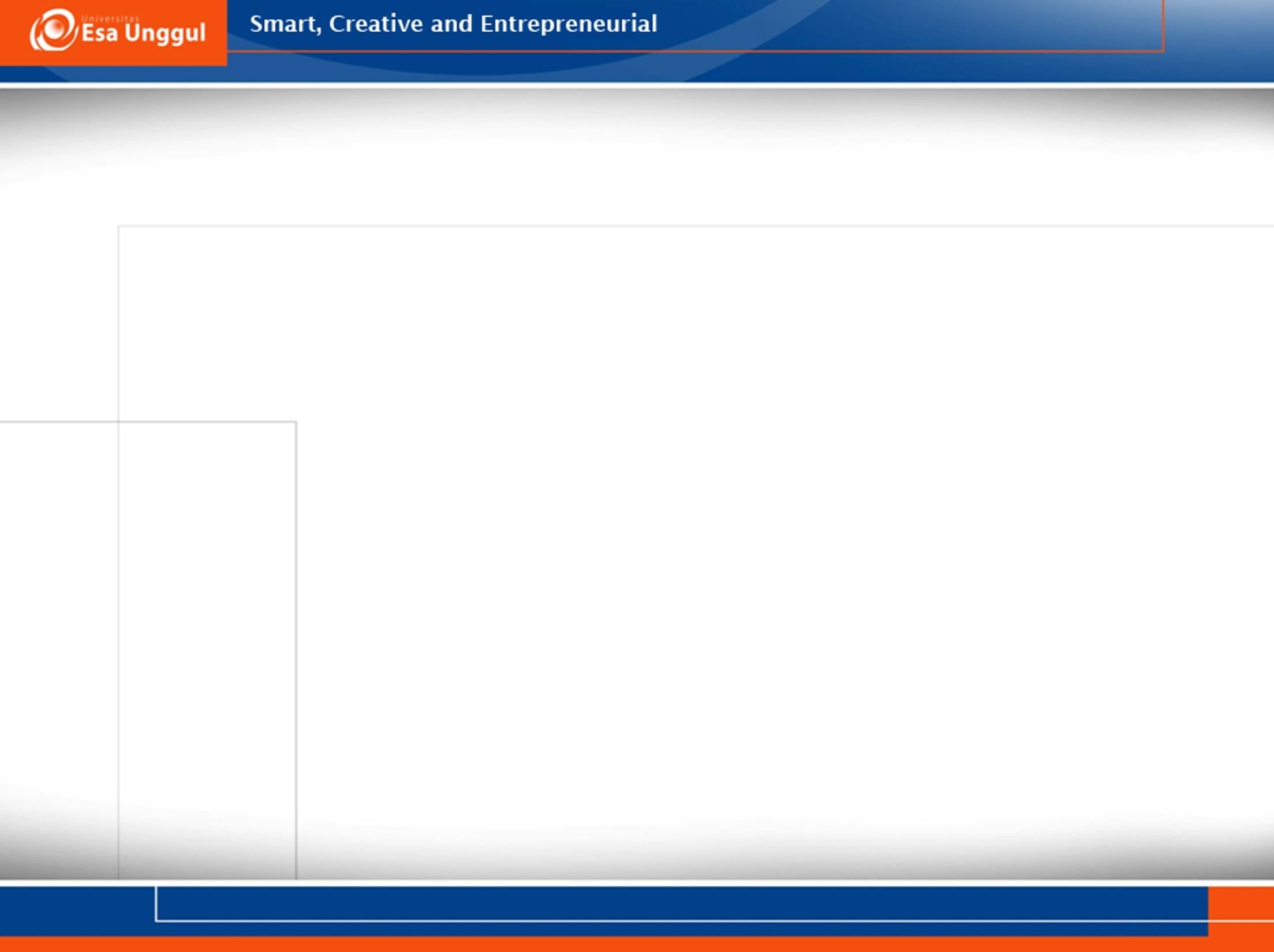 KRITERIA AKIBAT (A)
04-Dec-17
23
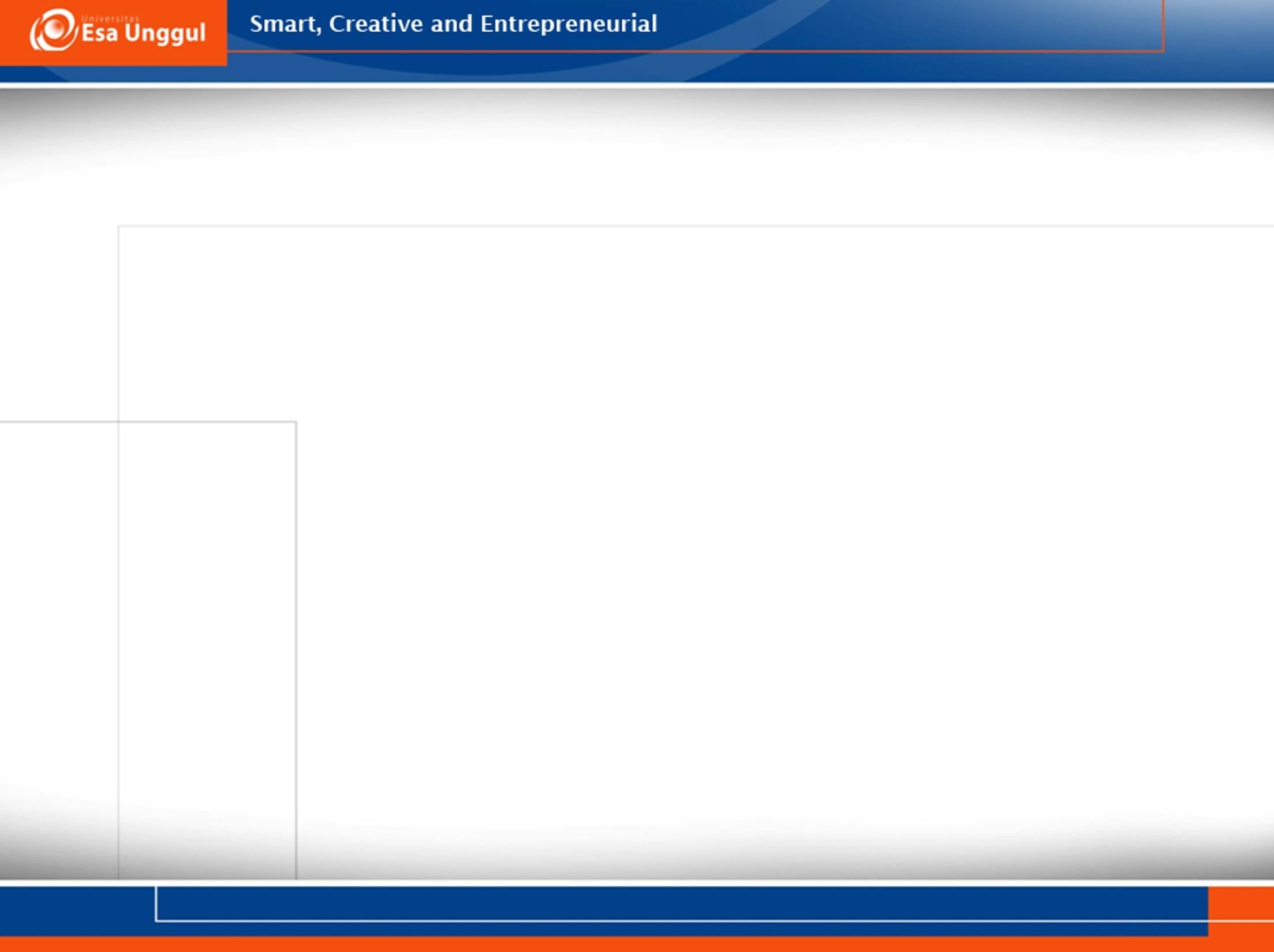 KRITERIA SKOR RISIKO (R)
04-Dec-17
24
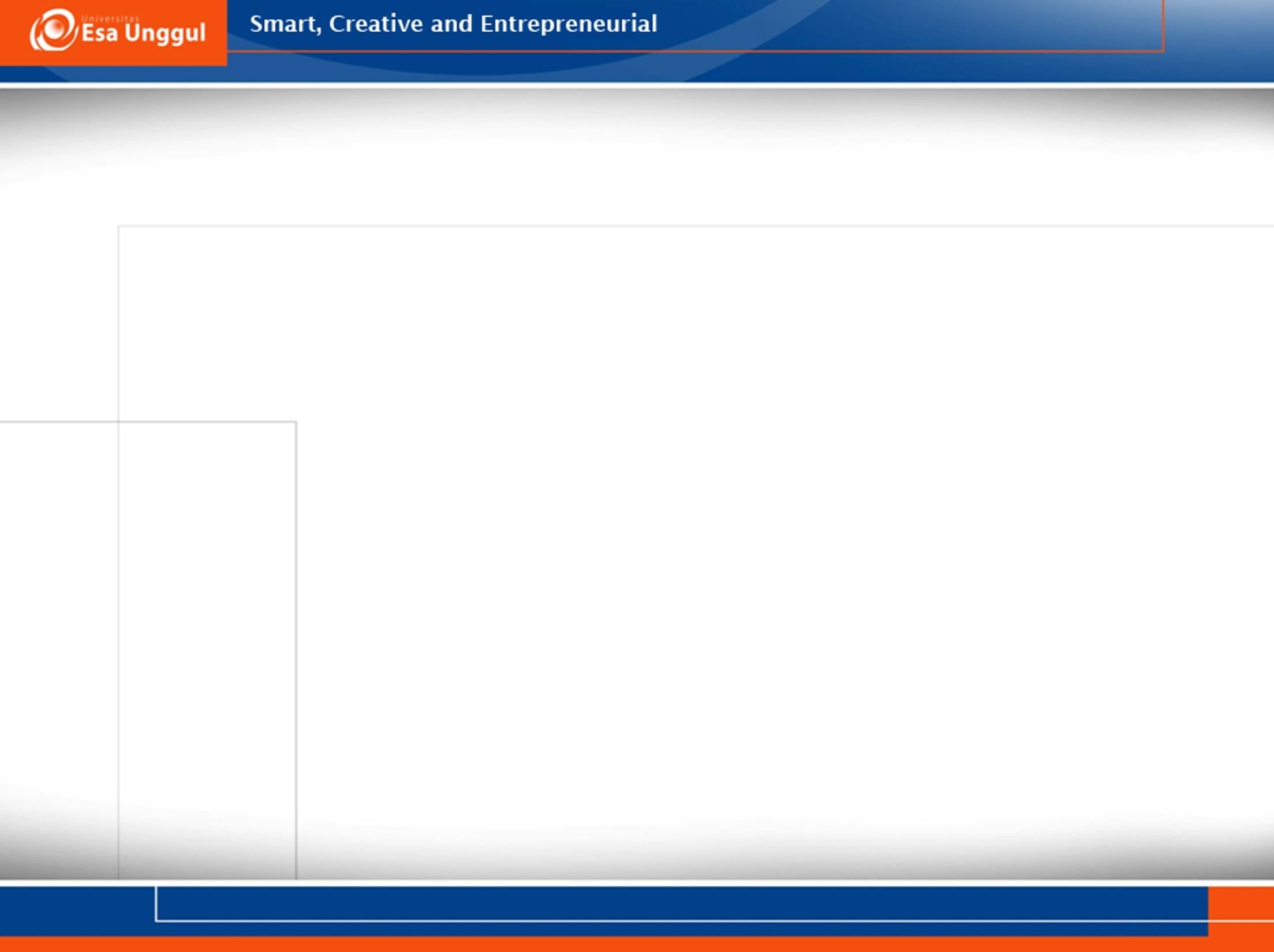 OPSI PERLAKUAN RISIKO
04-Dec-17
25
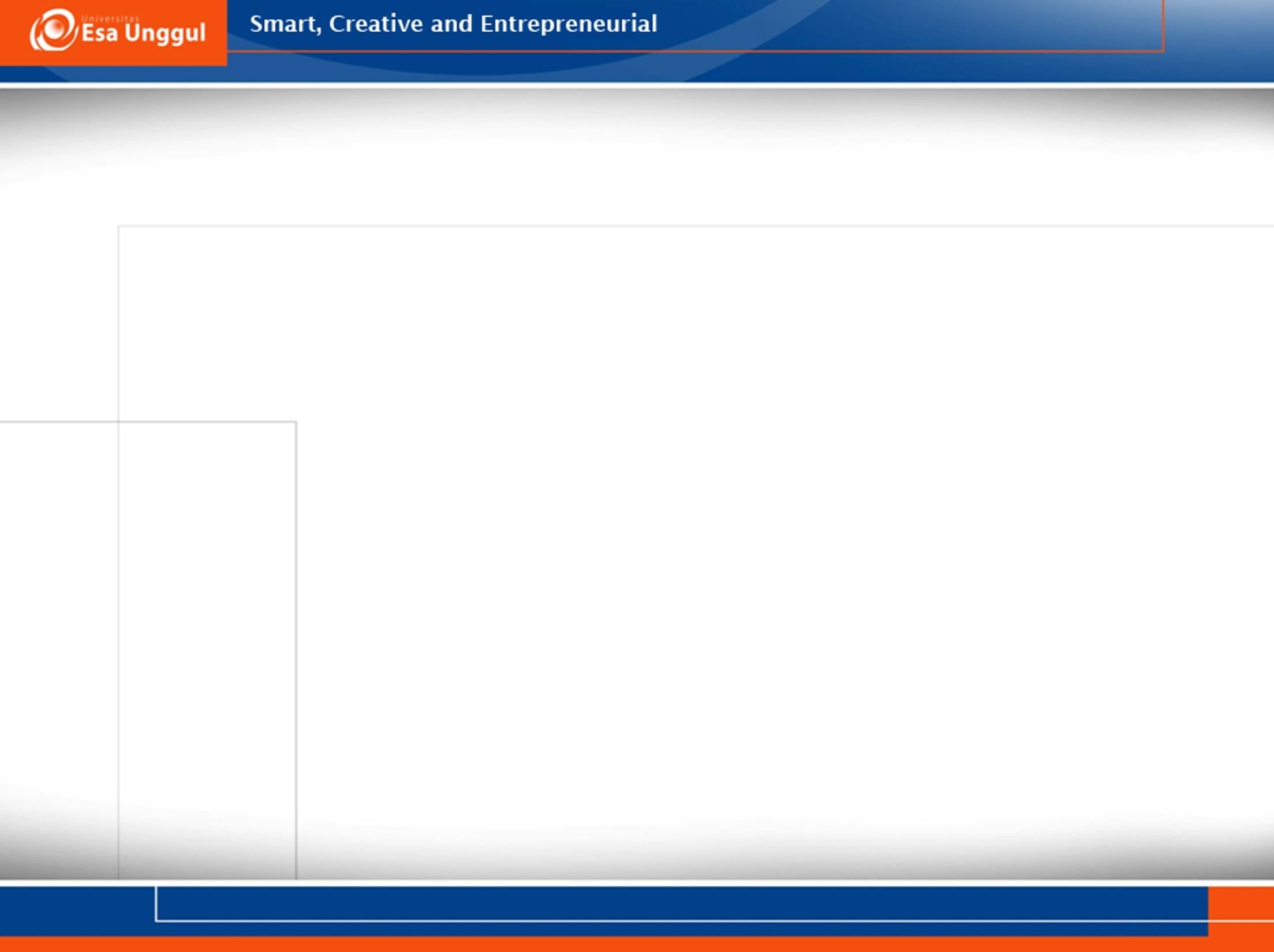 TINDAK LANJUT…?
Melakukan identifikasi risiko di unit masing-masing
Menentukan prioritas risiko Rumus
Tentukan respon rumah sakit
Kelola kasus risiko  minimalkan risiko dengan pengendalian dan penanganan
04-Dec-17
26
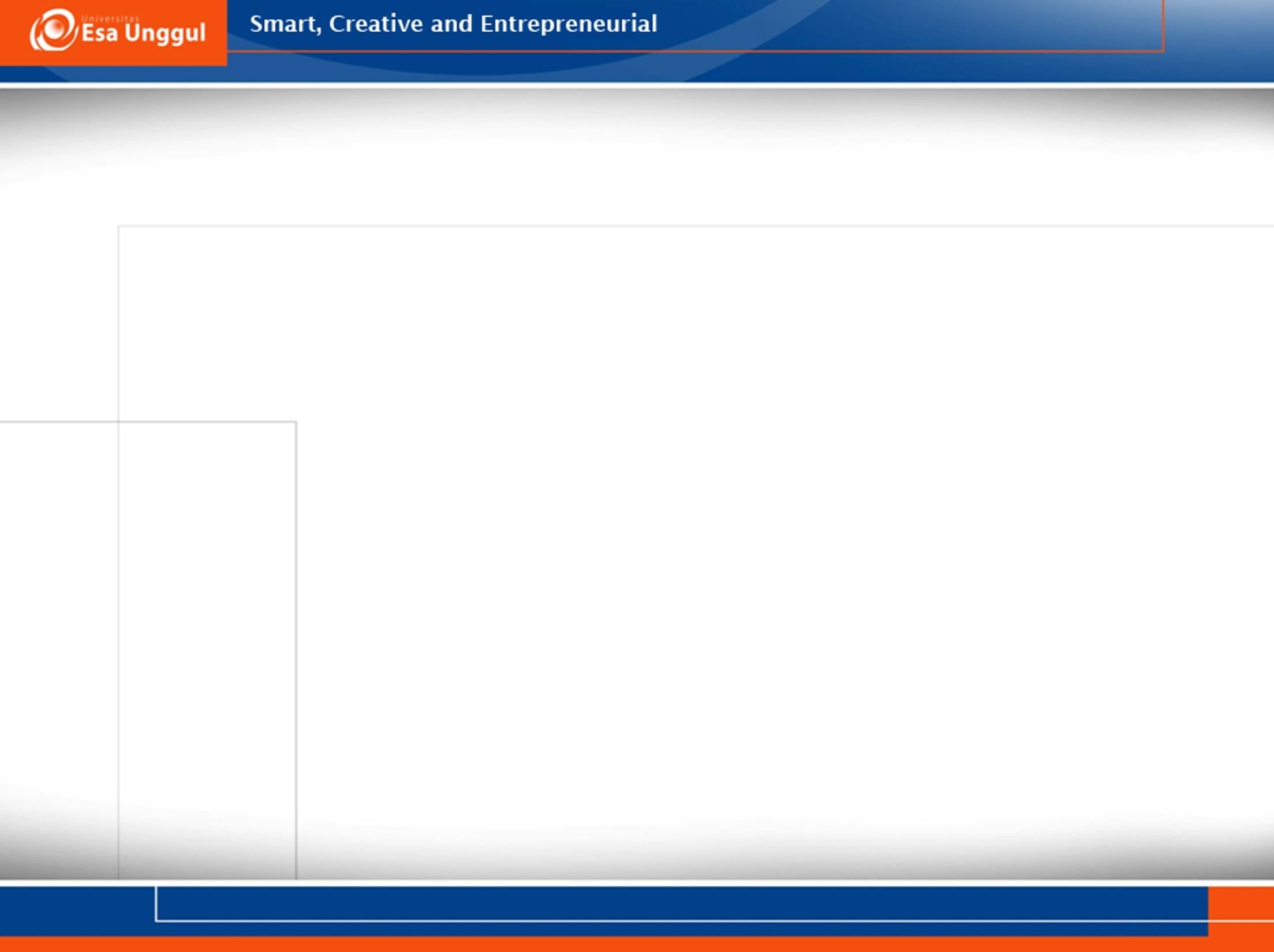 04-Dec-17
27
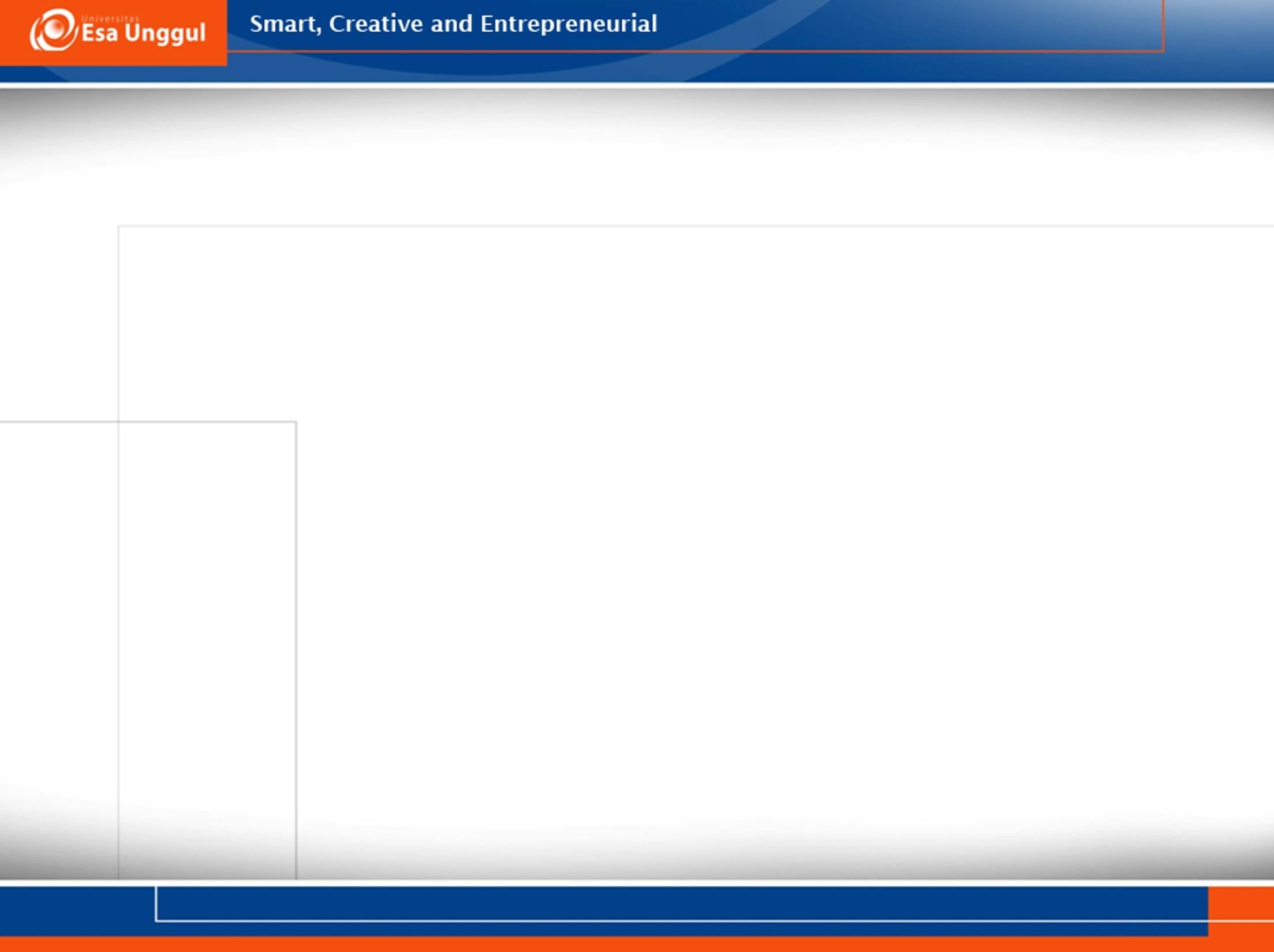 04-Dec-17
28
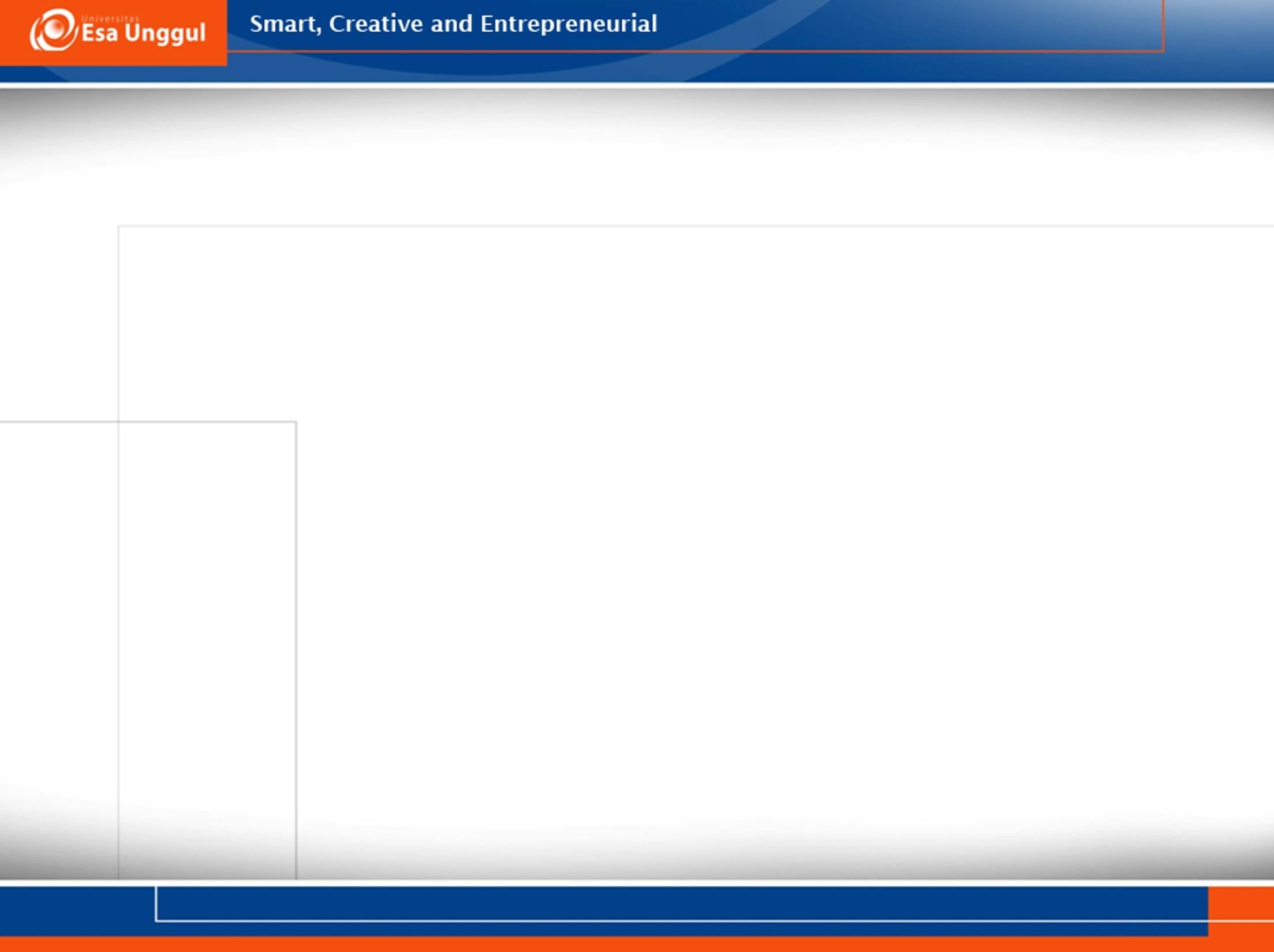 04-Dec-17
29
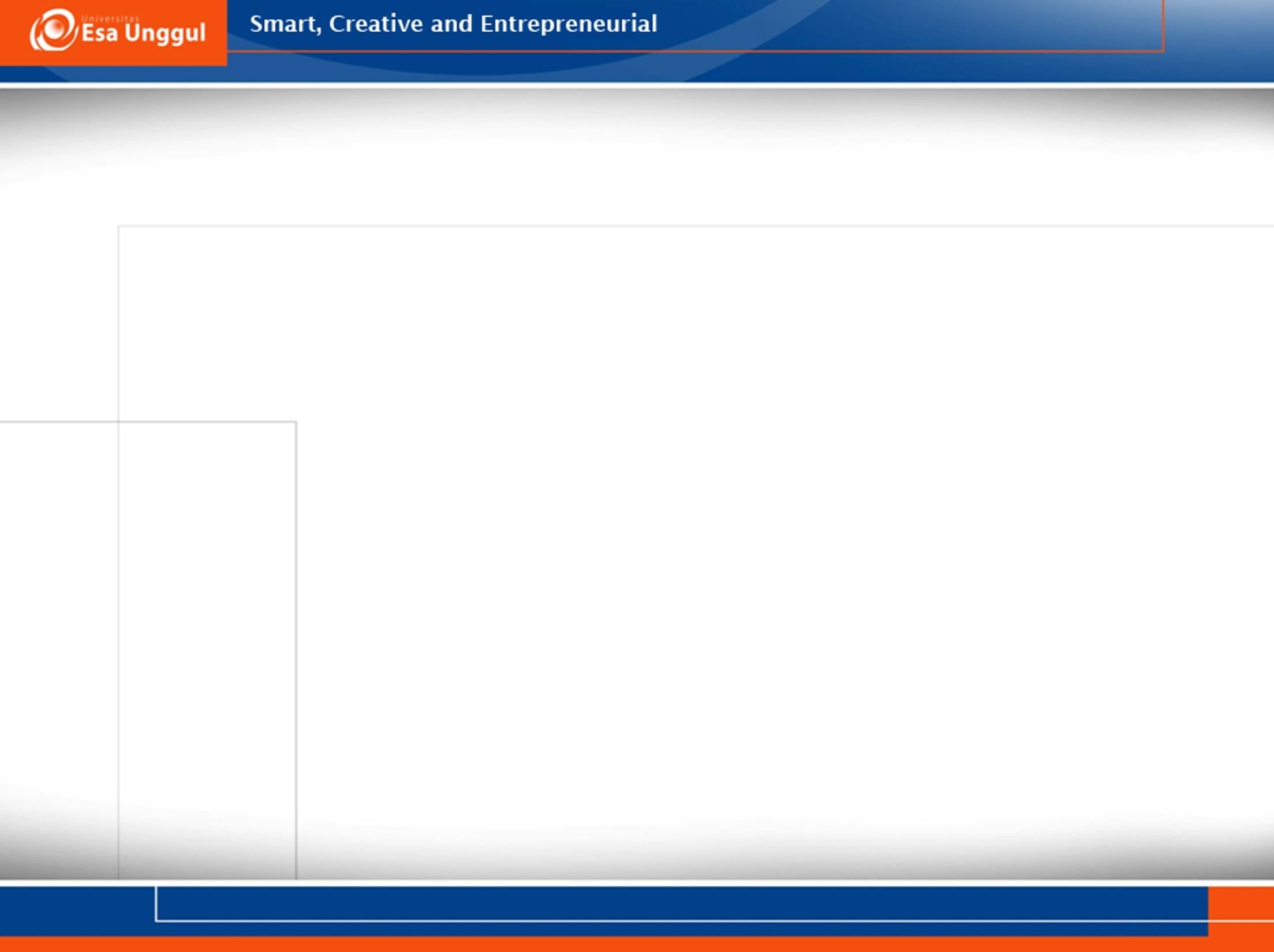 04-Dec-17
30
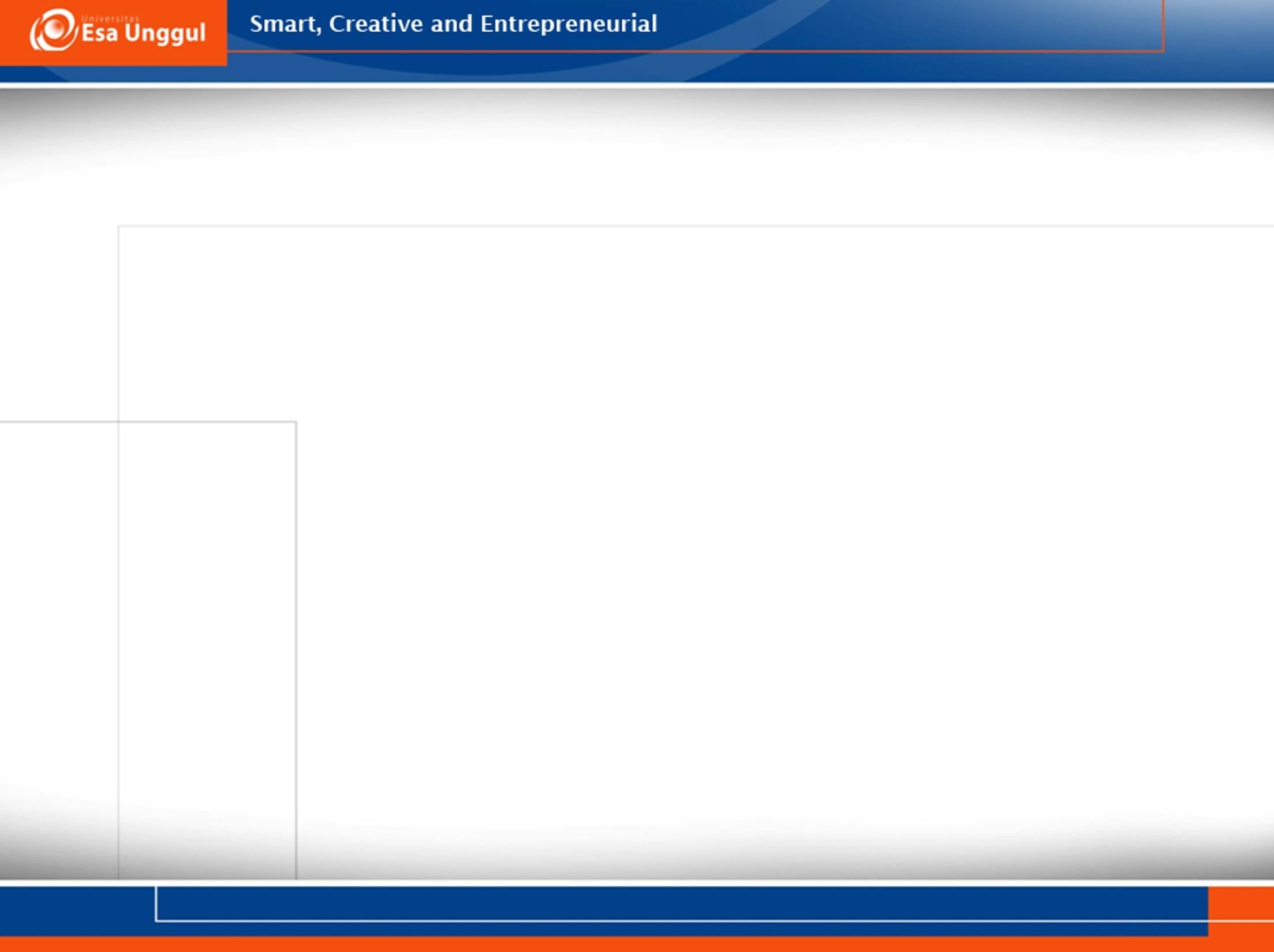 TUGAS 5
Melakukan analisa risiko di unit RMIK
Tindak lanjut dan mencegah terjadinya risiko
Presentasi hasil analisa manajemen risiko (pertemuan 10)
Kumpulkan hasil diskusi pada pertemuan 11
Jilid digabung
04-Dec-17
31
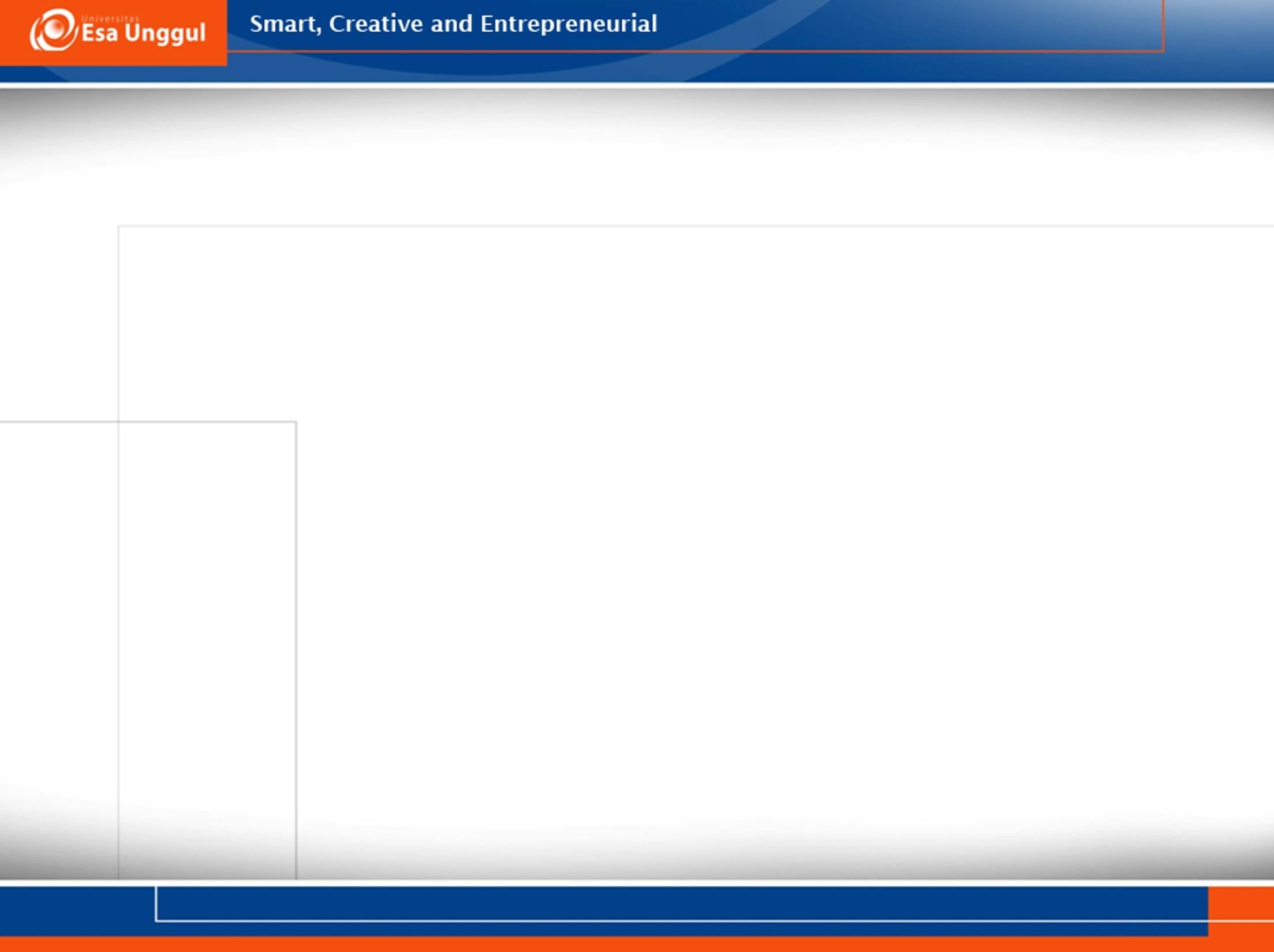 TUGAS 5
04-Dec-17
32